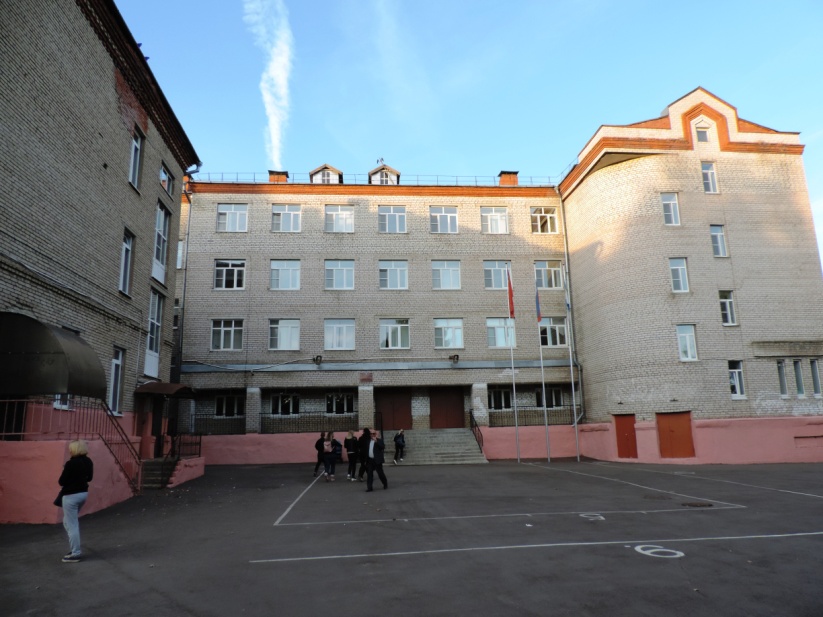 МБОУ «Средняя общеобразовательная школа № 21» г.Сергиев Посад Московской области
Фото здания с флагами
ИНН  5042067983

Адрес организации  141300, Московская область, город Сергиев Посад, проспект Красной Армии, д. 212–а 

Сайт организации  www.school21sposad.ru
Критерий 1. Открытость и доступность информации об организации
Соответствие информации о деятельности образовательной  организации, размещенной на информационных стендах, ее содержанию и порядку (форме), установленных нормативными правовыми актами.

2. Соответствие информации о деятельности образовательной организации, размещенной на официальном сайте, ее содержанию и порядку (форме), установленным нормативными правовыми актами. 

3. Наличие и функционирование на официальном сайте организации информации о дистанционных способах взаимодействия с получателями услуг
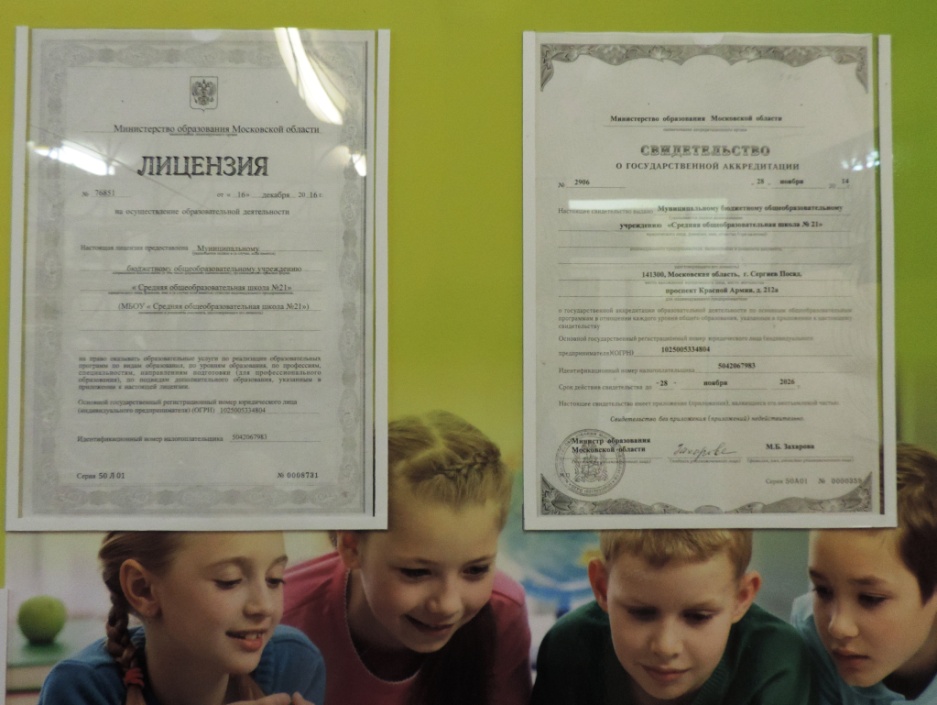 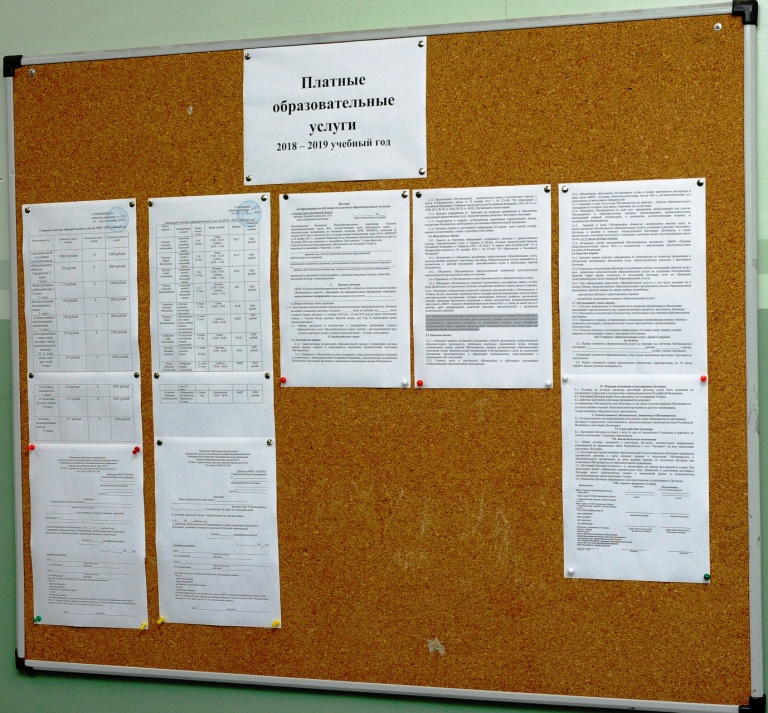 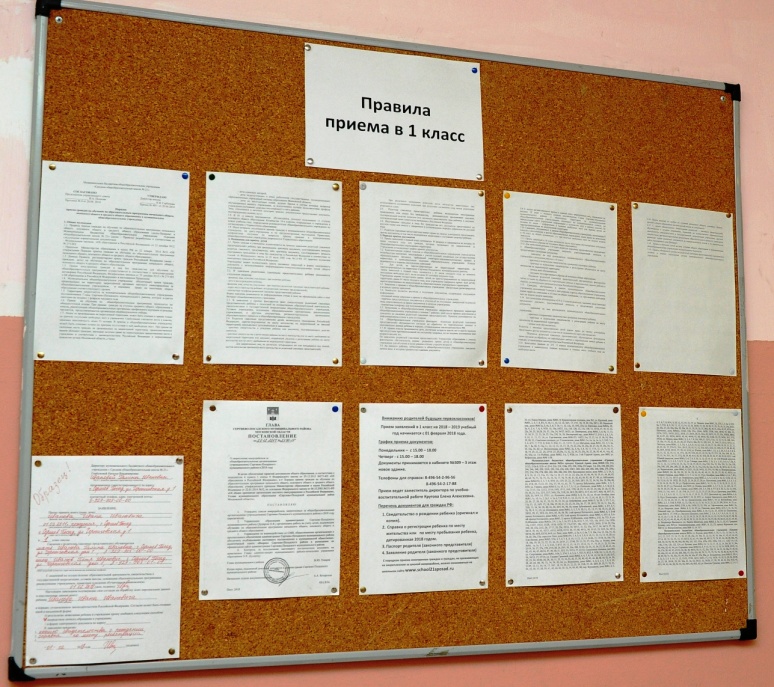 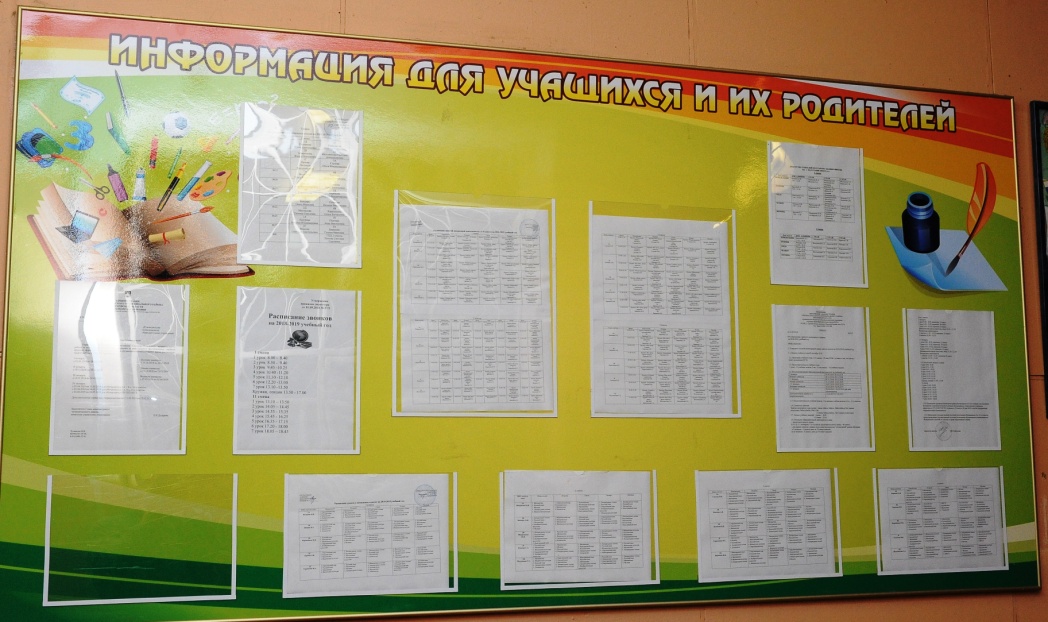 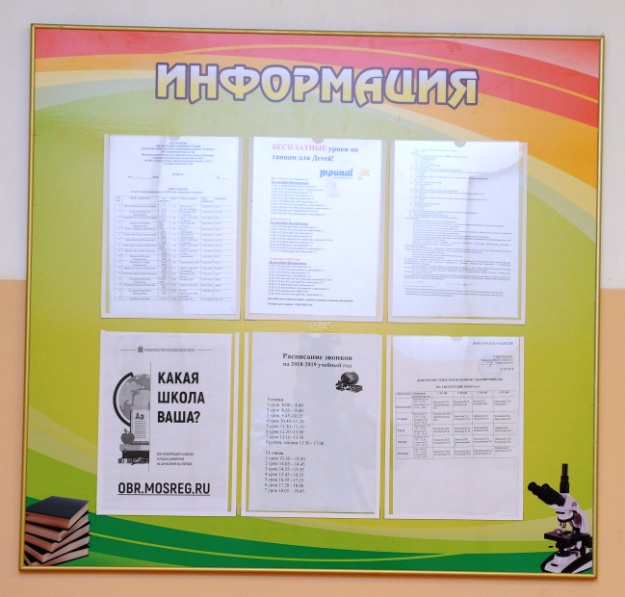 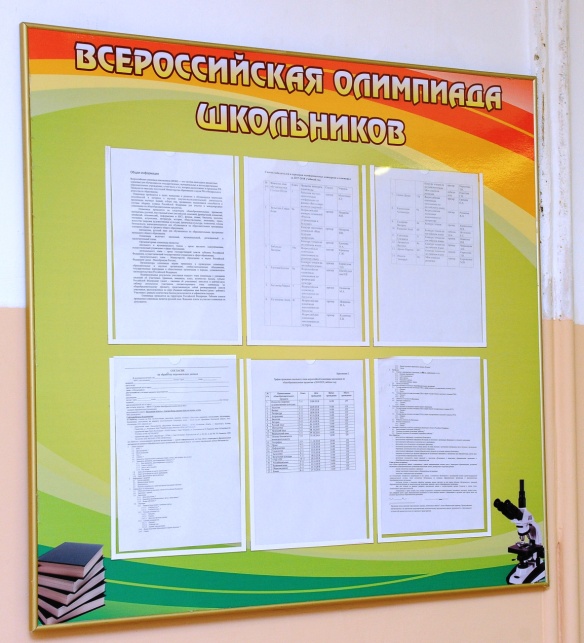 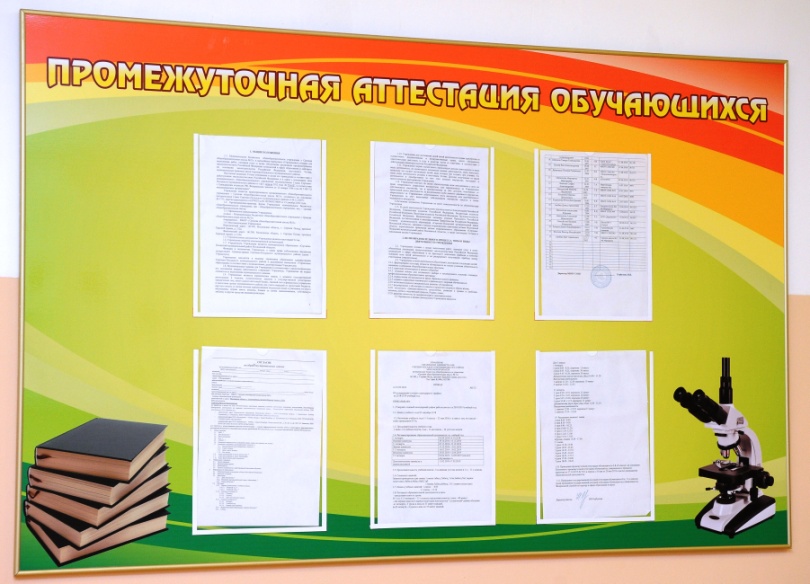 Скриншоты сайта МБОУ «Средняя общеобразовательная школа № 21»
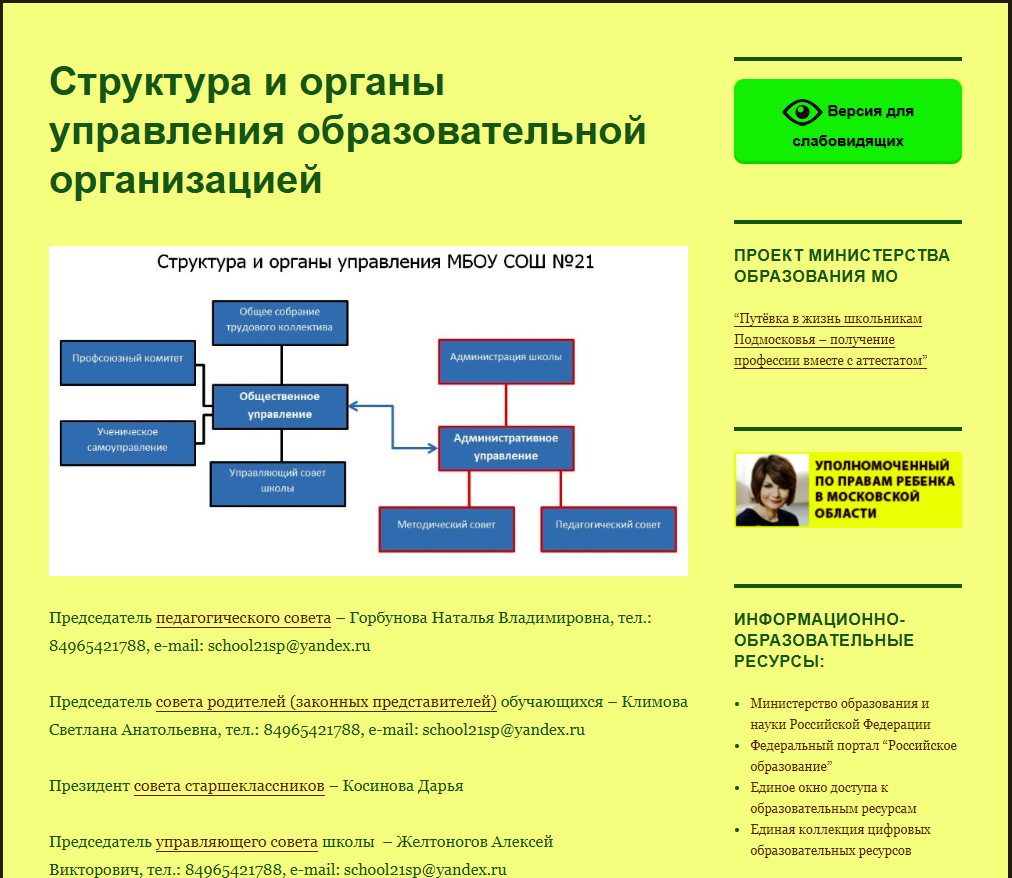 Скриншоты сайта МБОУ «Средняя общеобразовательная школа № 21»
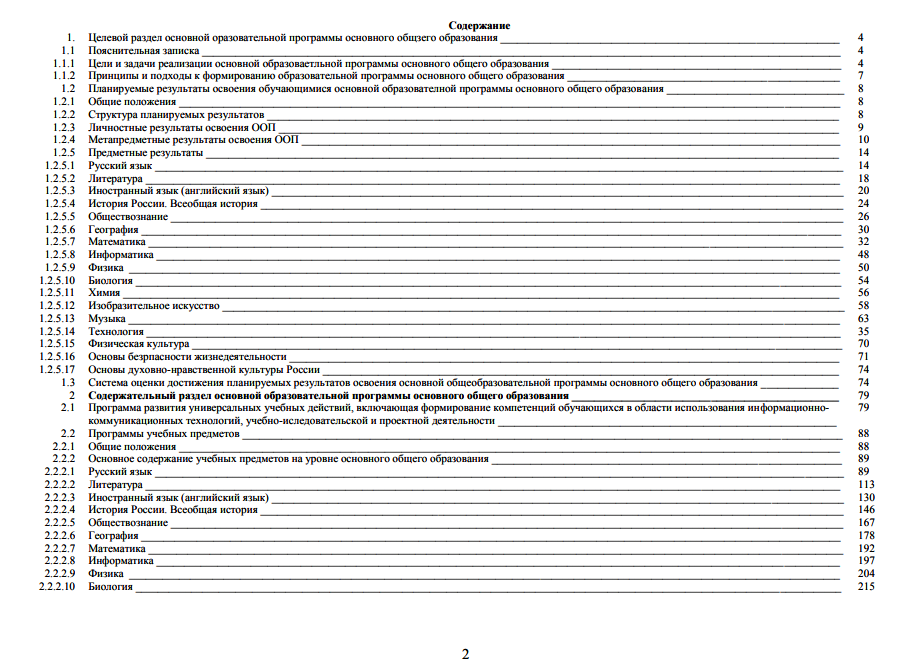 Скриншоты сайта МБОУ «Средняя общеобразовательная школа № 21»
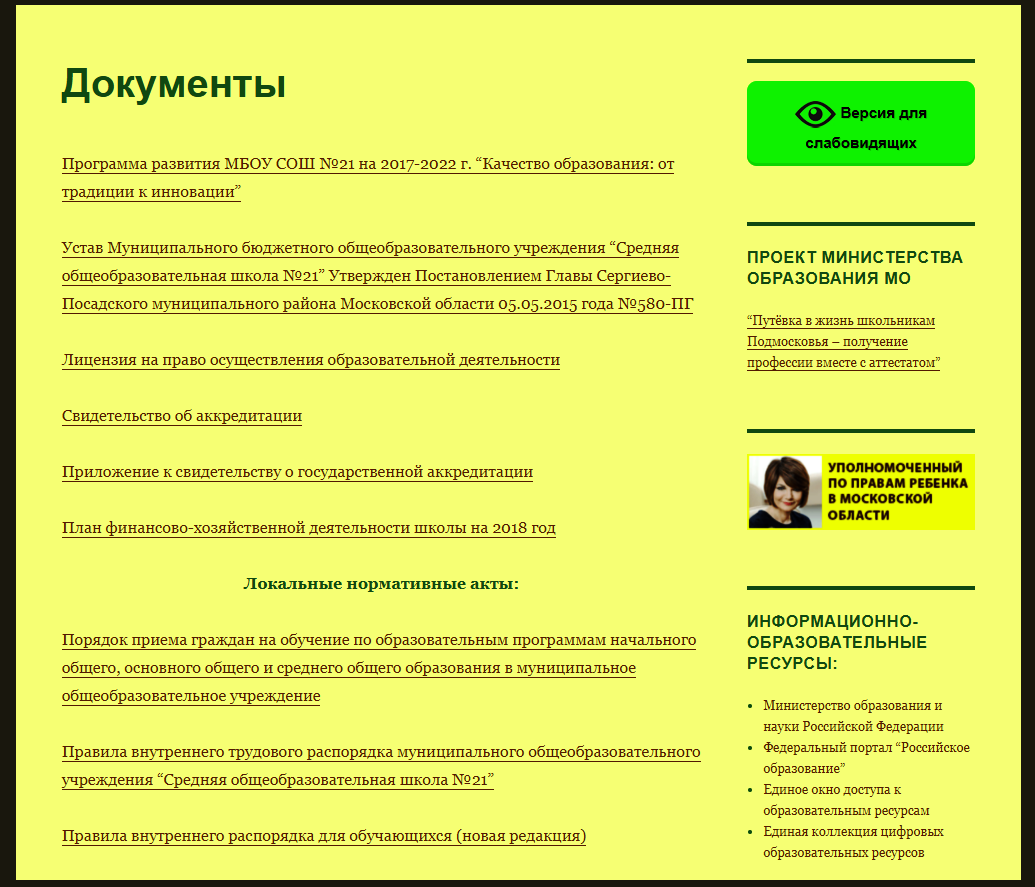 Скриншоты сайта МБОУ «Средняя общеобразовательная школа № 21»
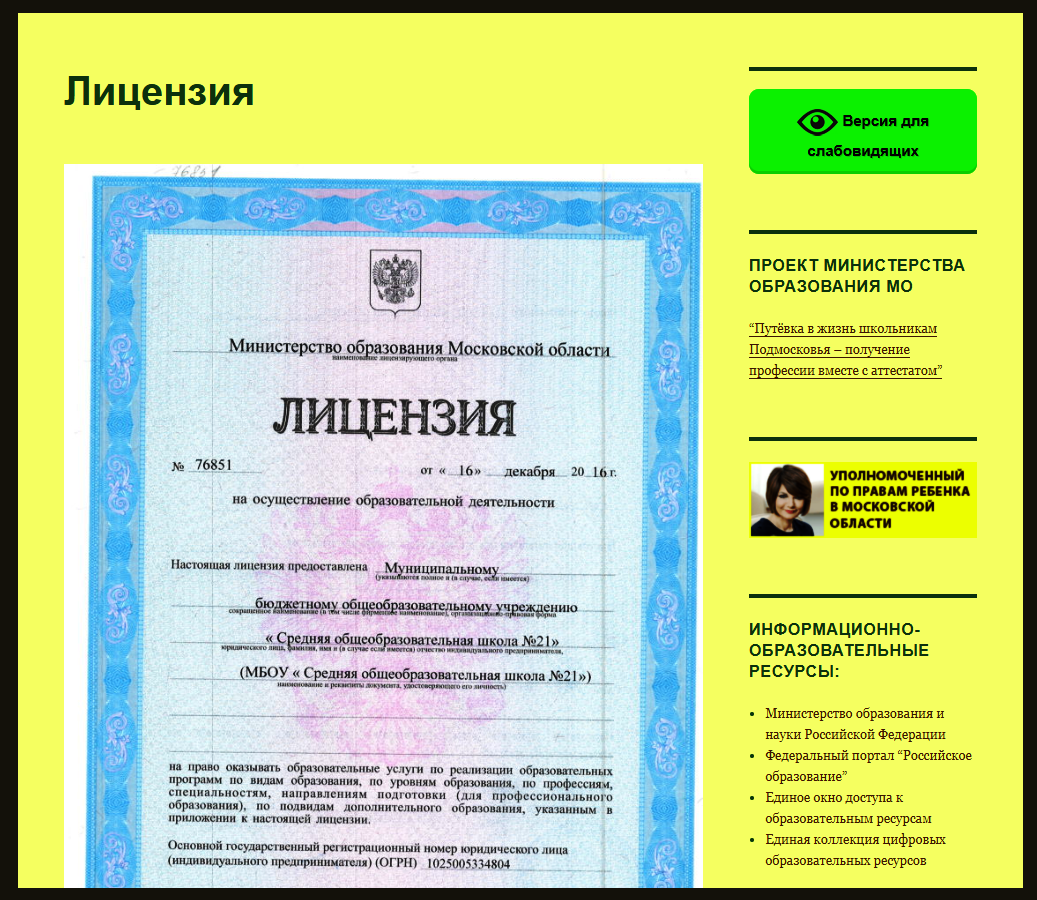 Скриншоты сайта МБОУ «Средняя общеобразовательная школа № 21»
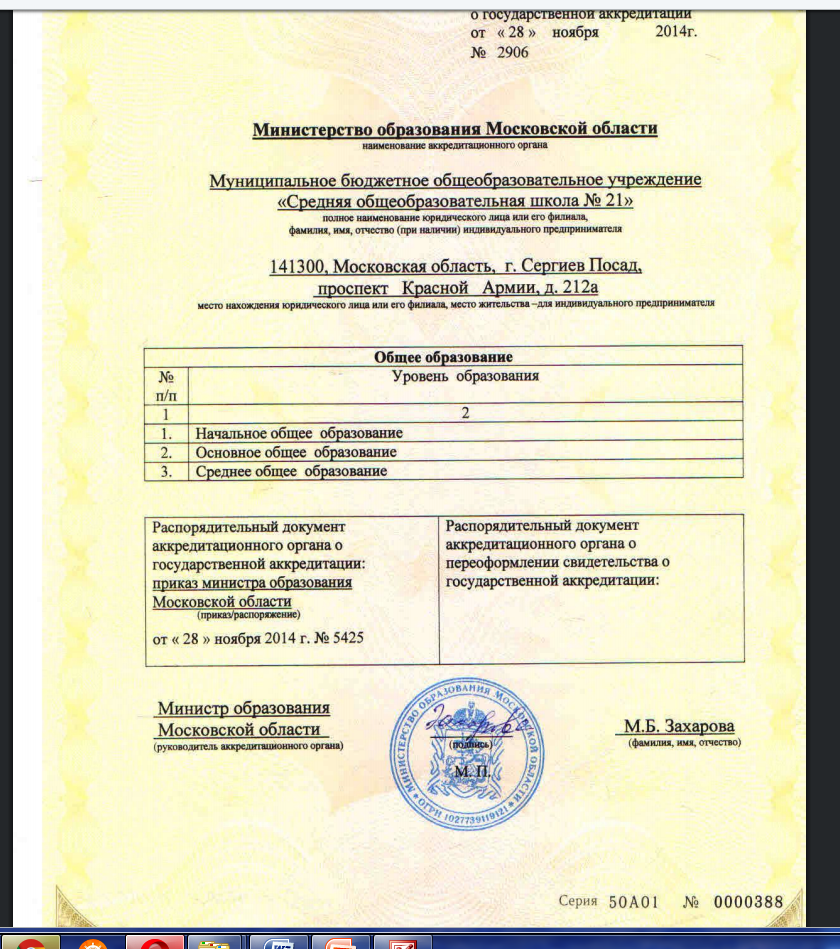 Дистанционные способы связи
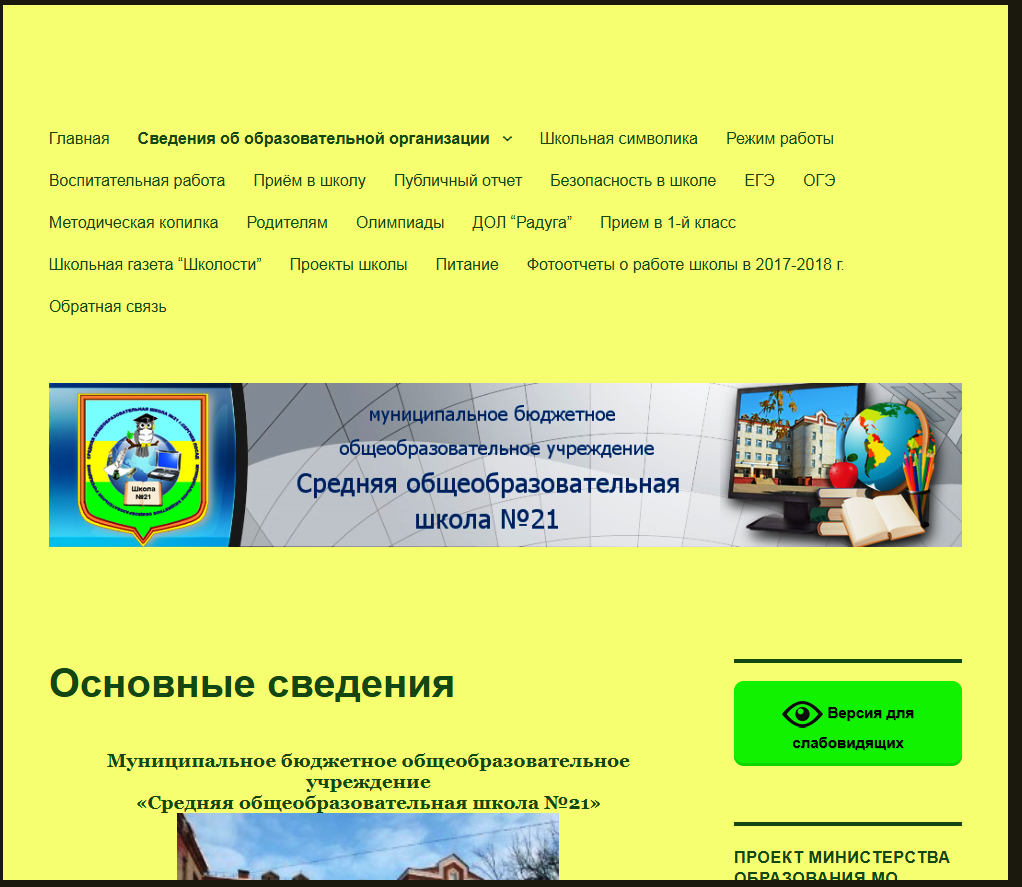 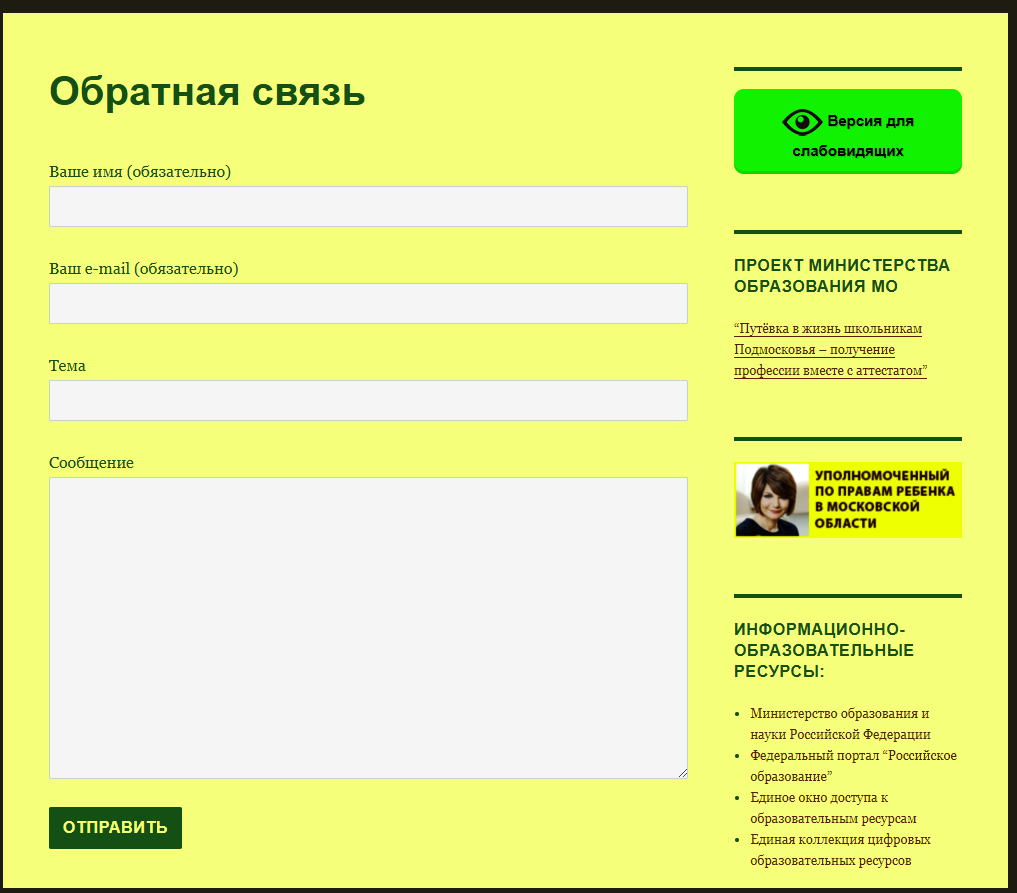 Критерий 2. Комфортность условий предоставления услуг
наличие комфортной зоны отдыха, оборудованной соответствующей мебелью;
наличие и понятность навигации внутри организации; 
наличие и доступность питьевой воды; 
наличие и доступность санитарно-гигиенических помещений; 
санитарное состояние помещений образовательной организации; 
транспортная доступность (возможность доехать до образовательной организации на общественном транспорте, наличие парковки); 
доступность записи на получение консультации (по телефону, на официальном сайте образовательной организации  в сети "Интернет", посредством Единого портала государственных и муниципальных услуг, при личном посещении организации); 
иные параметры комфортных условий, установленные ведомственным актом уполномоченного федерального органа исполнительной власти
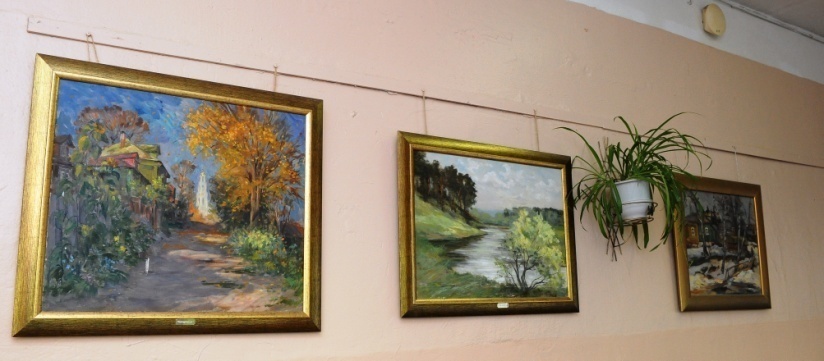 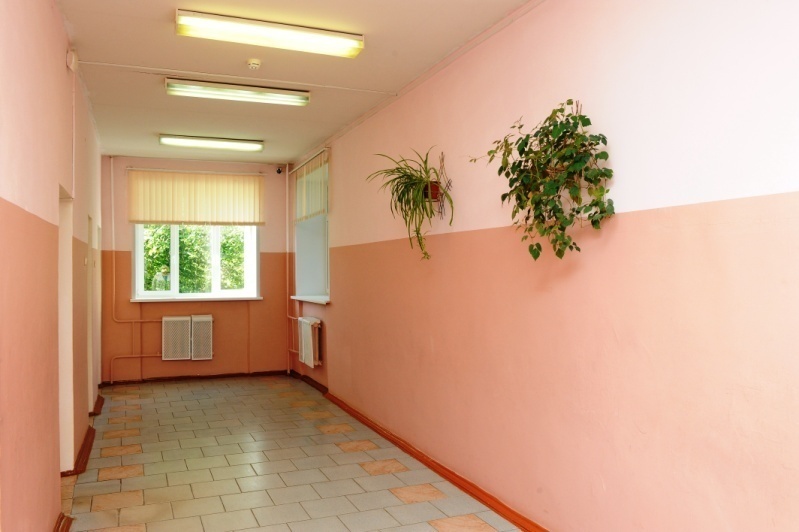 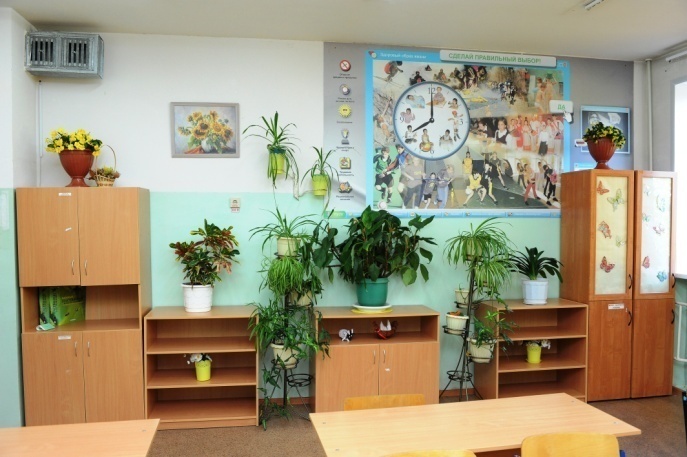 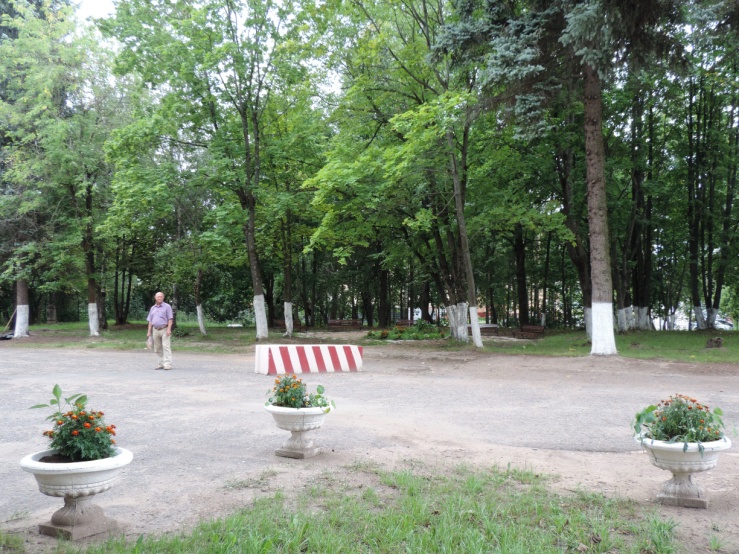 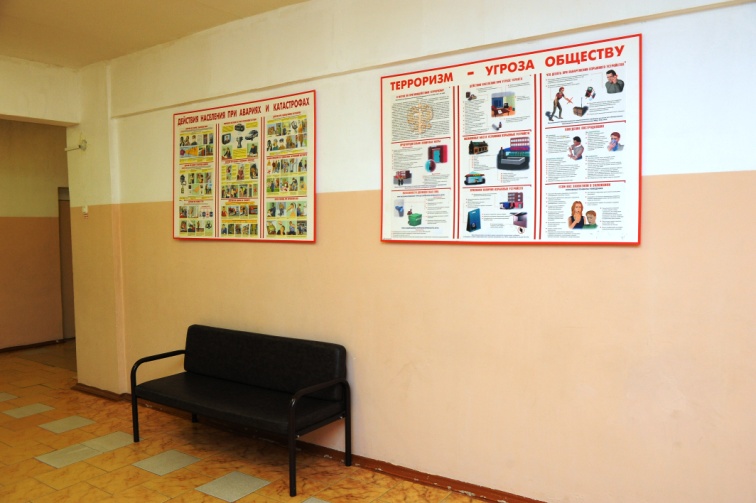 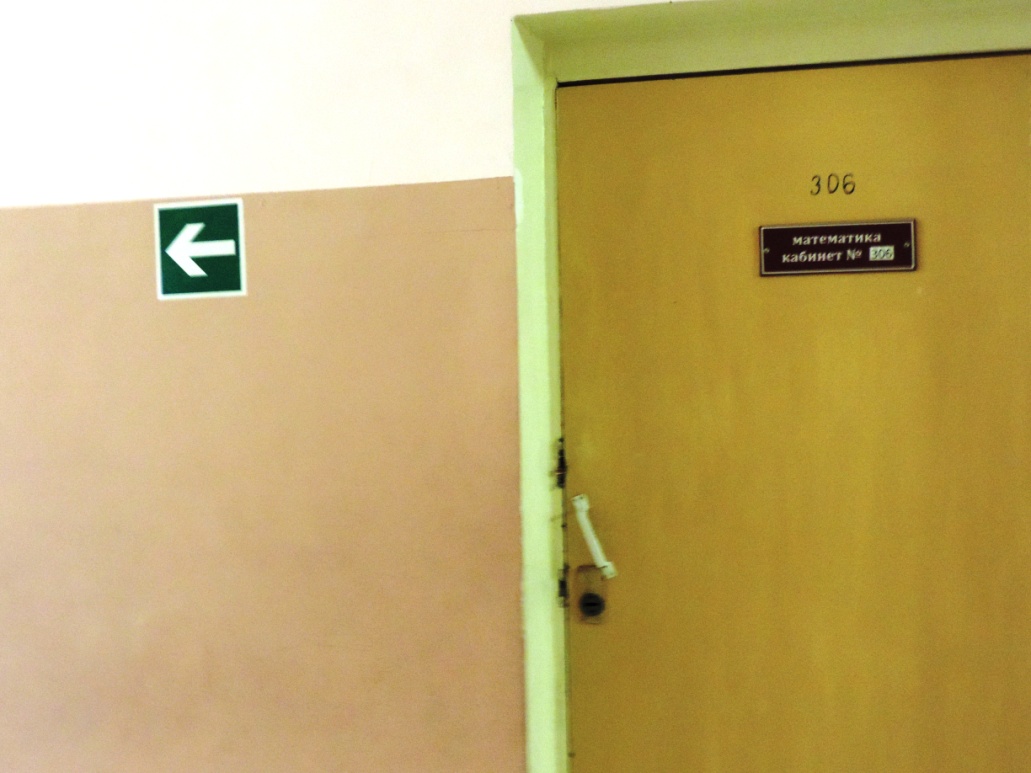 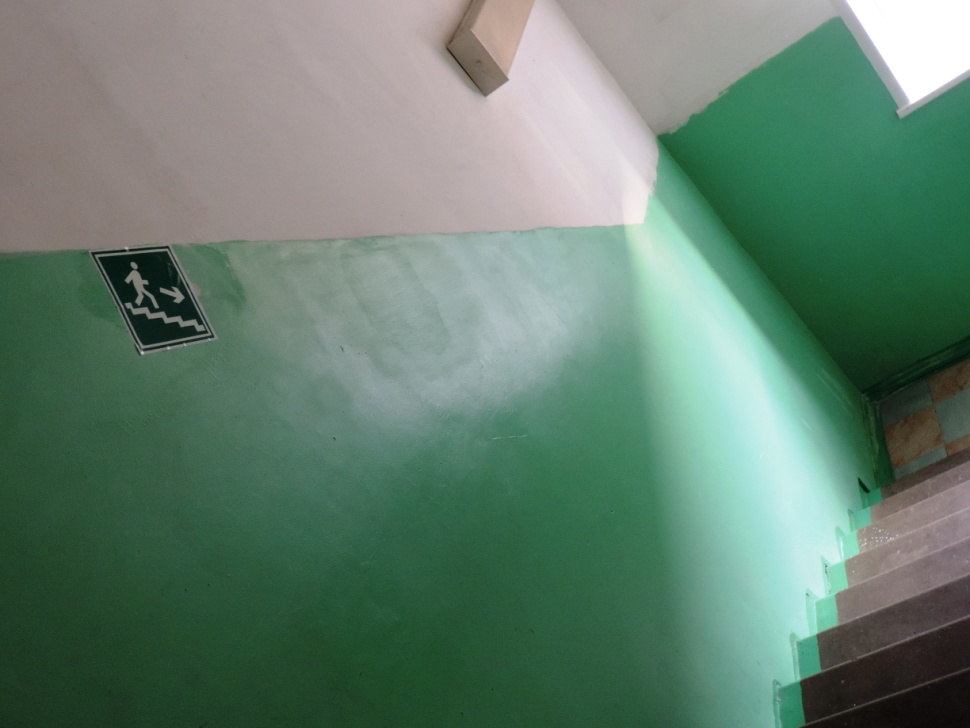 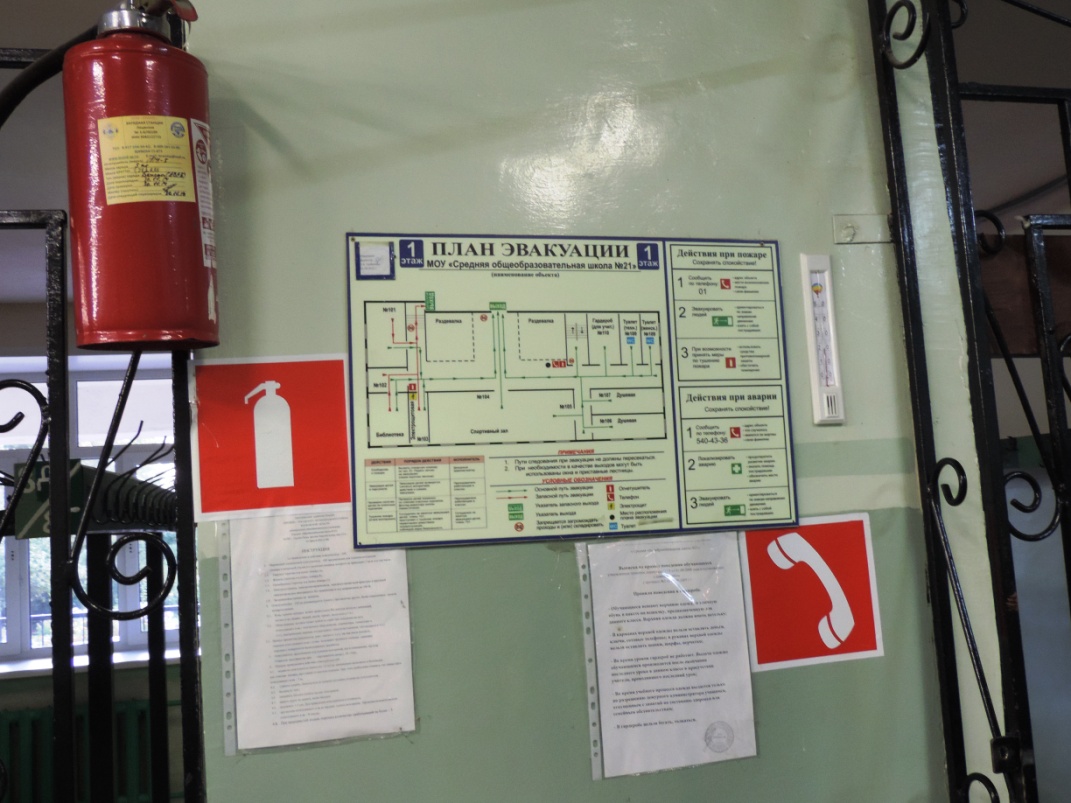 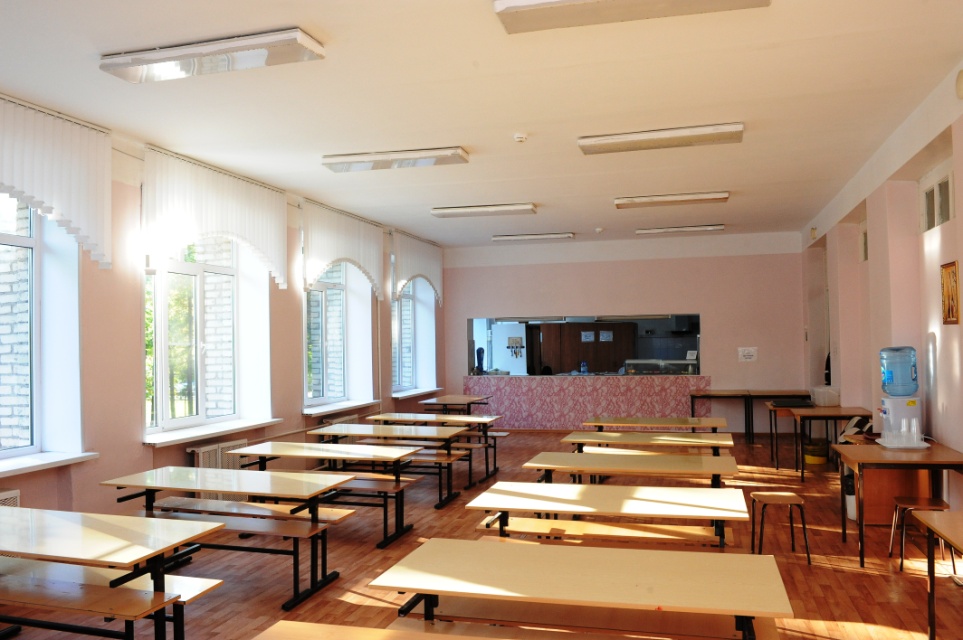 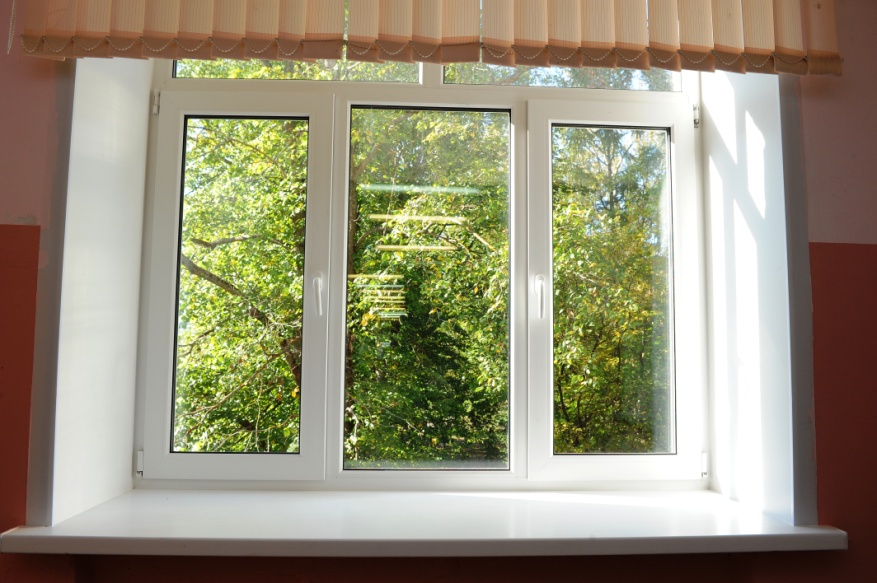 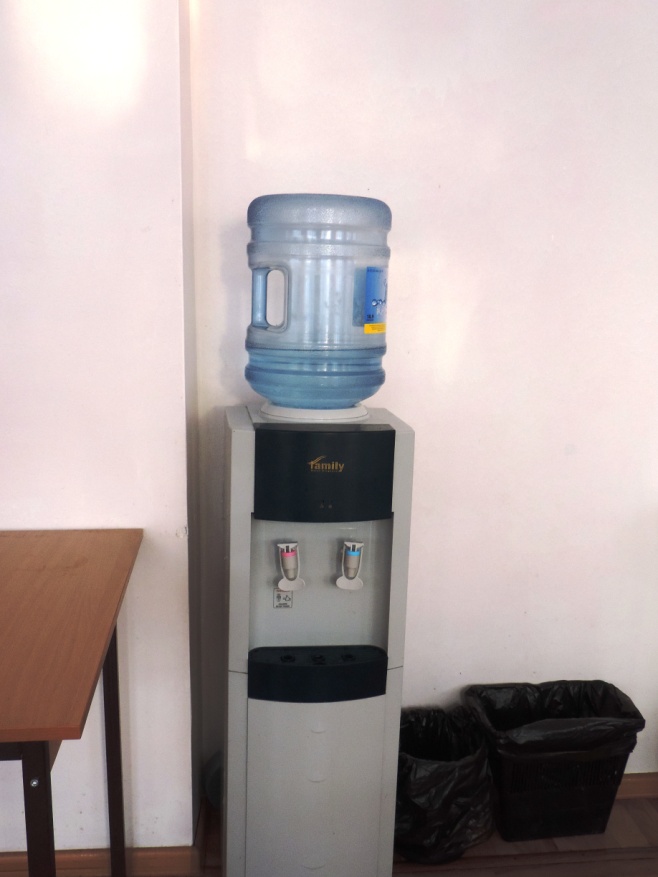 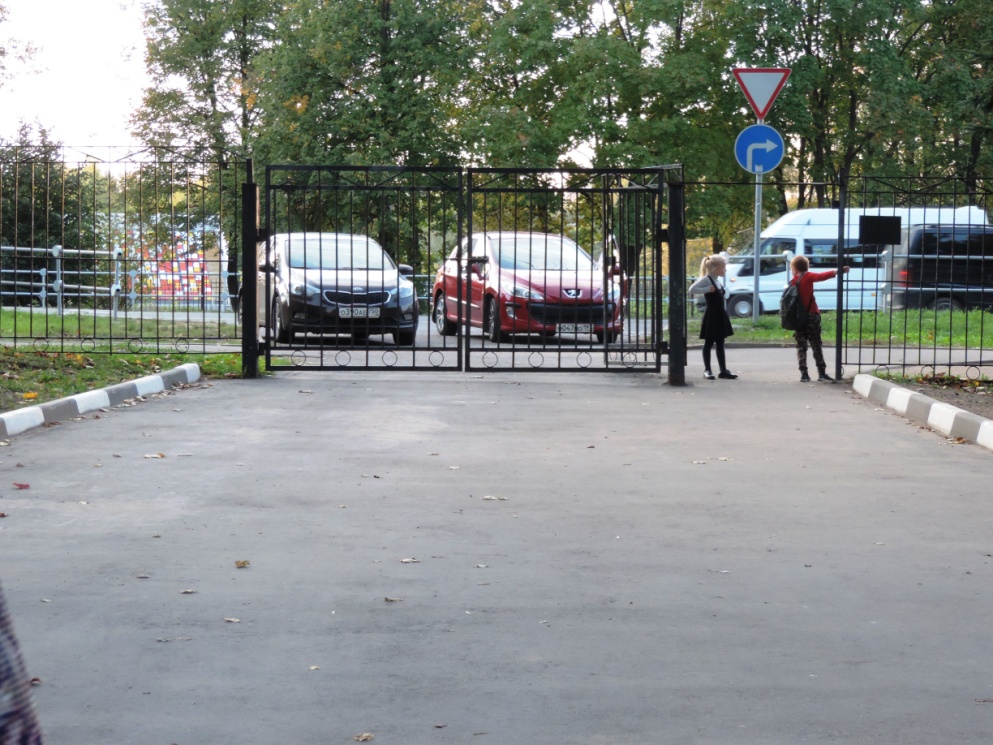 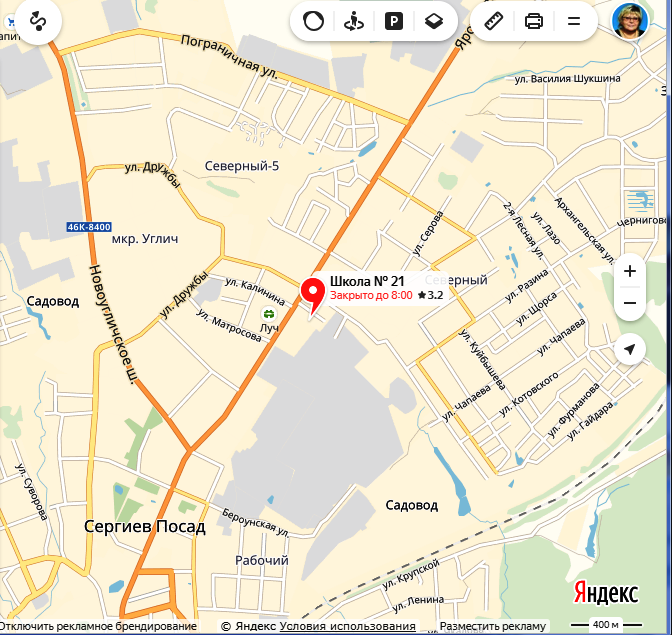 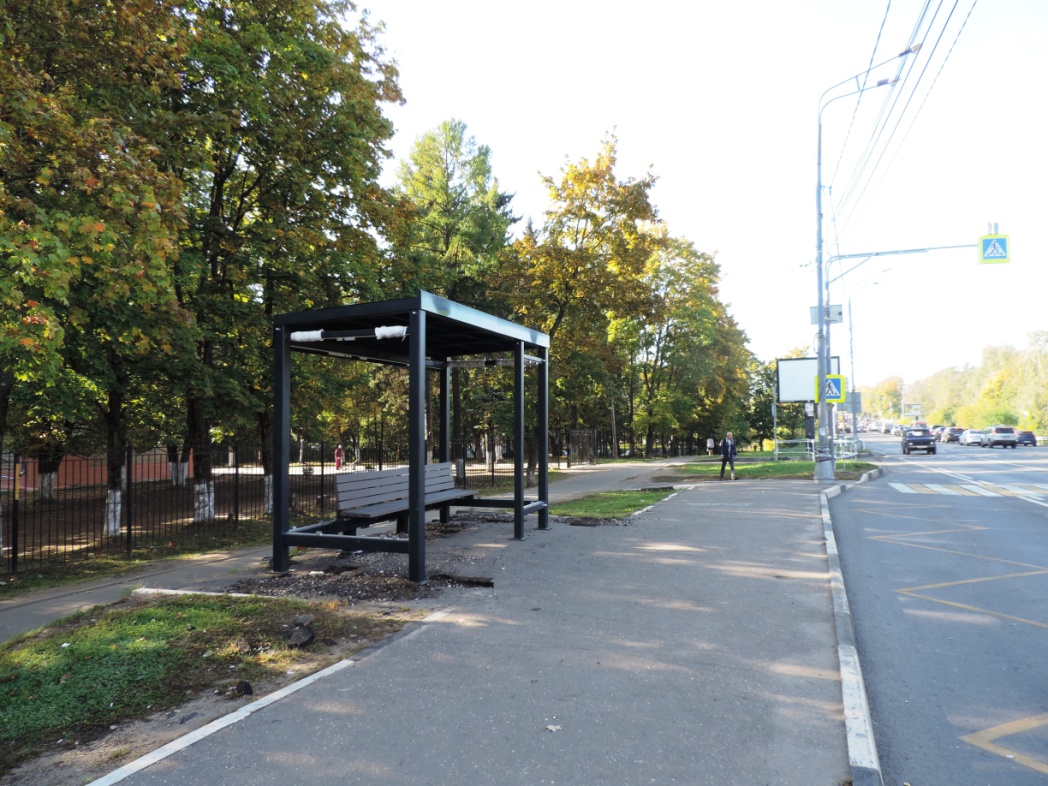 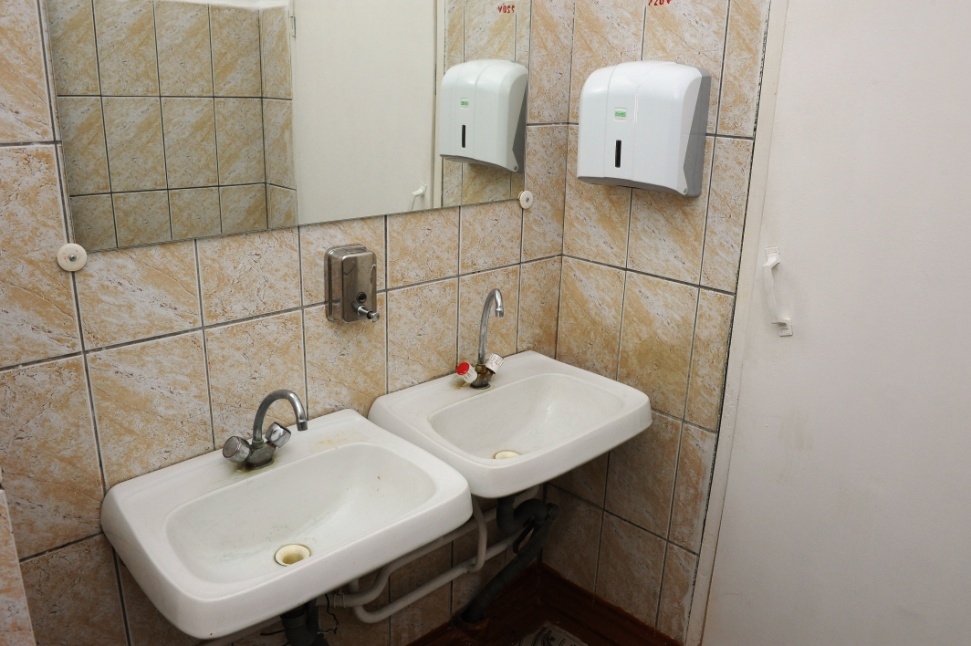 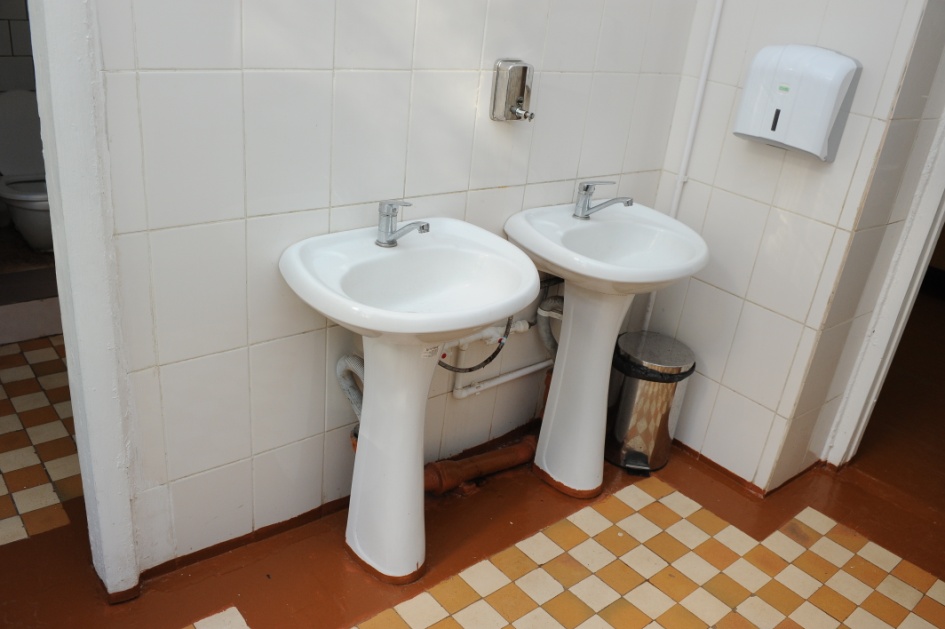 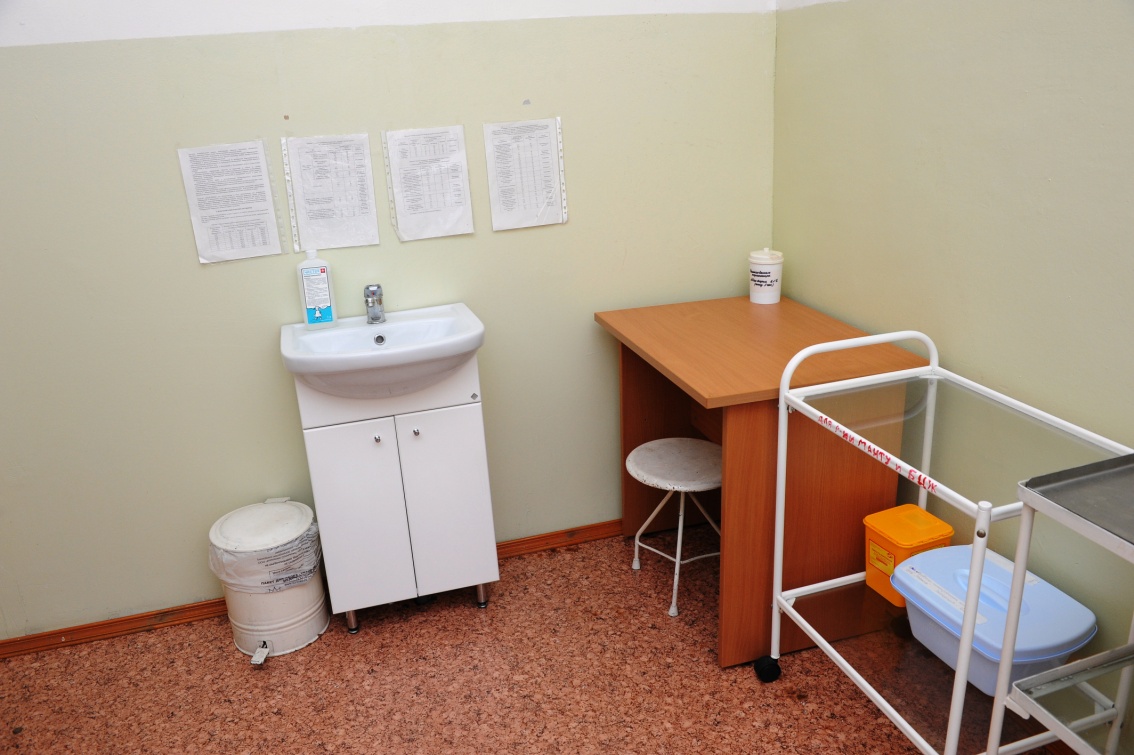 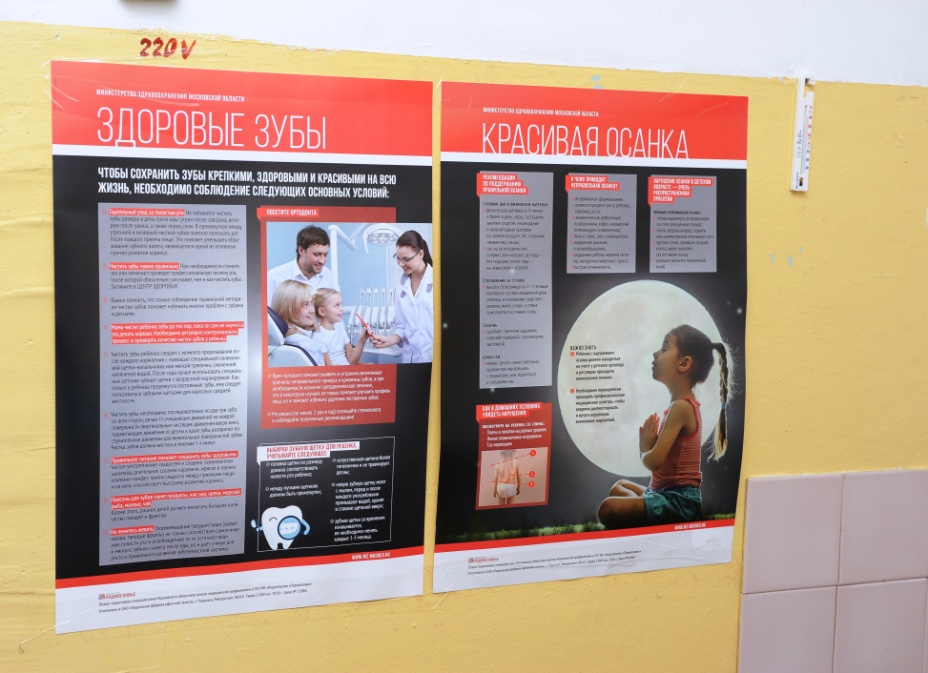 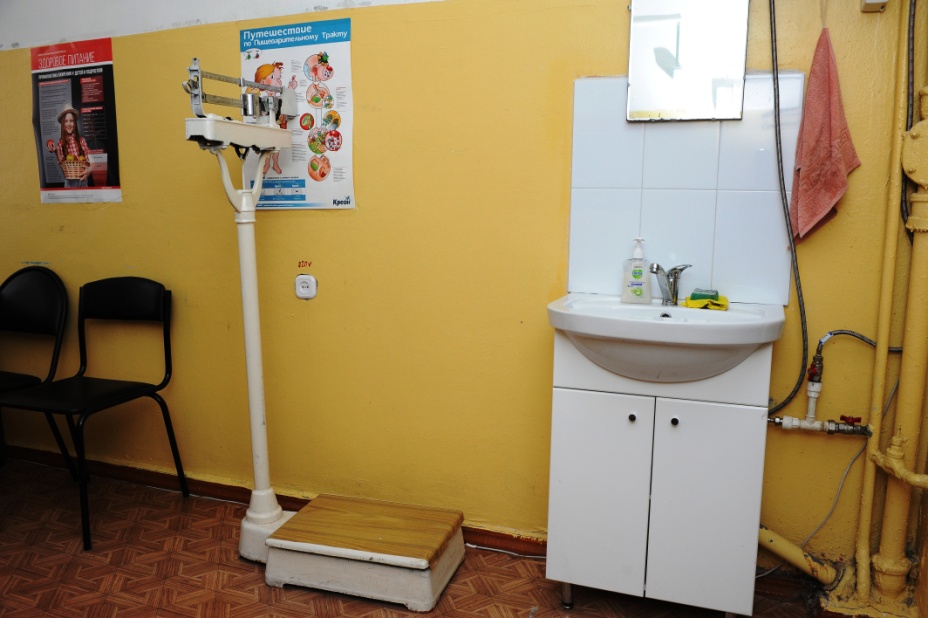 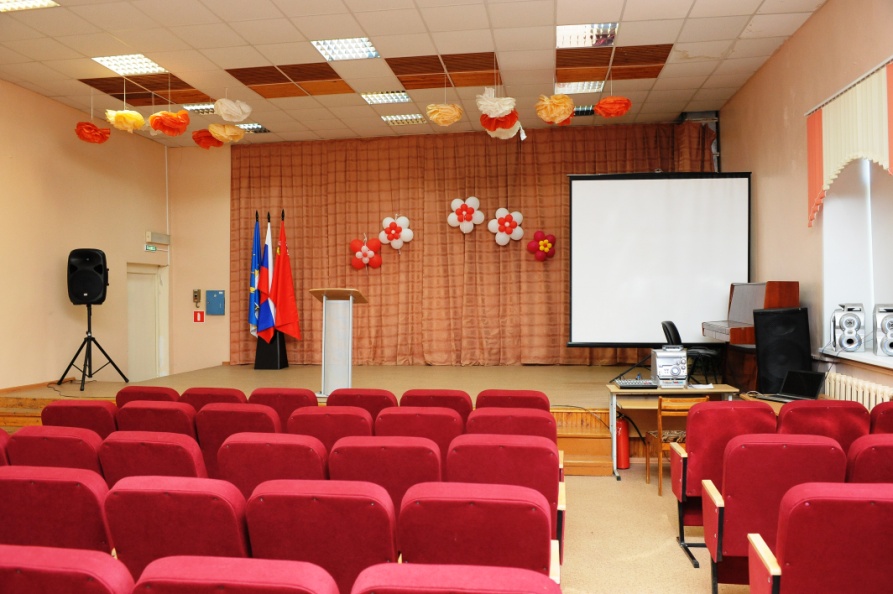 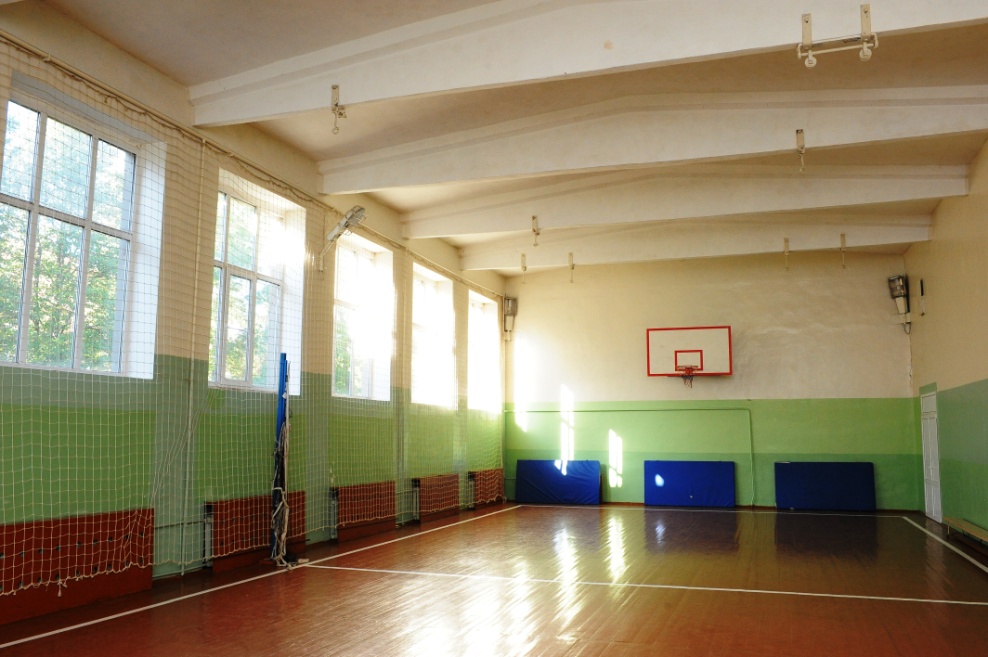 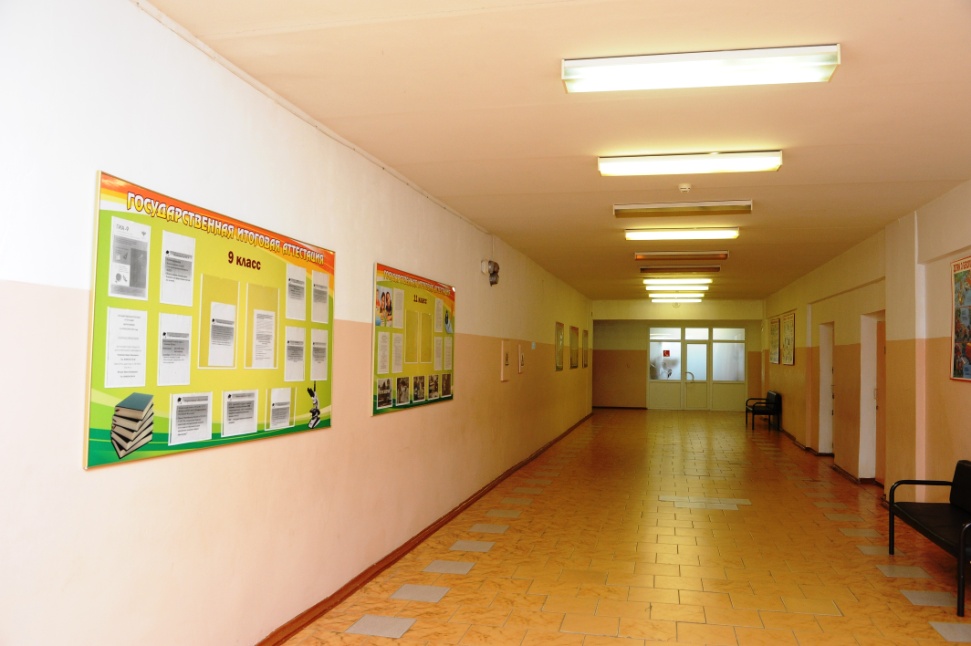 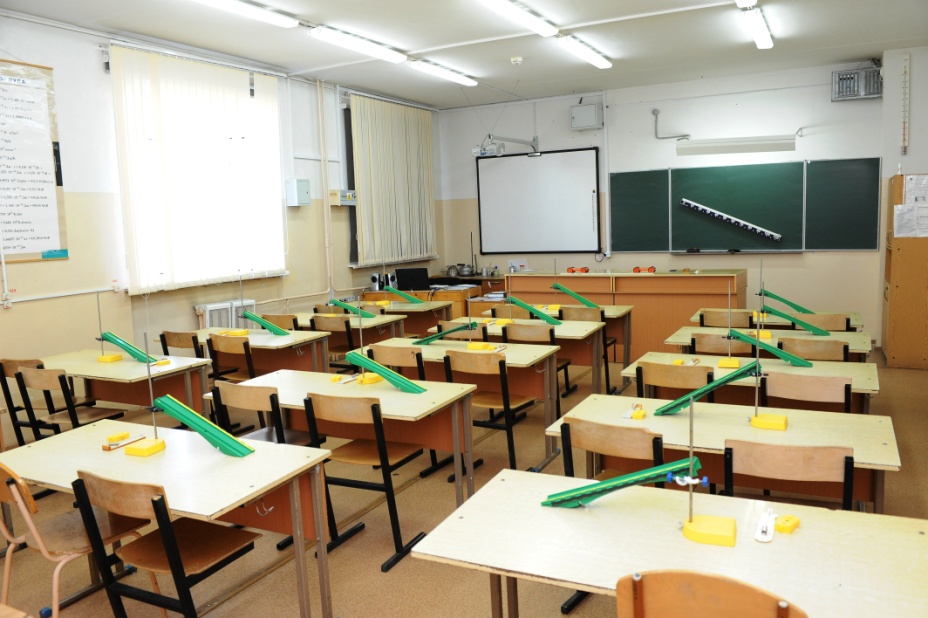 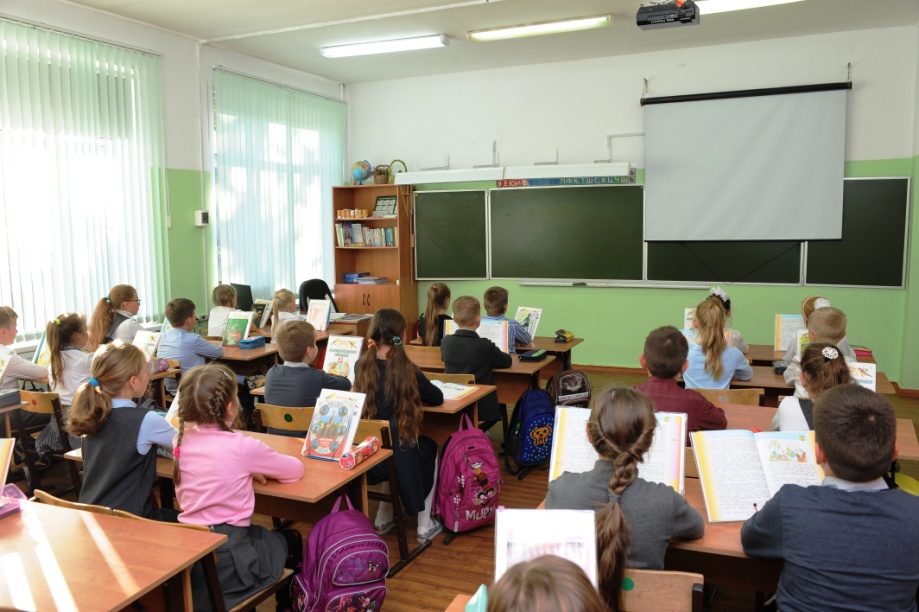 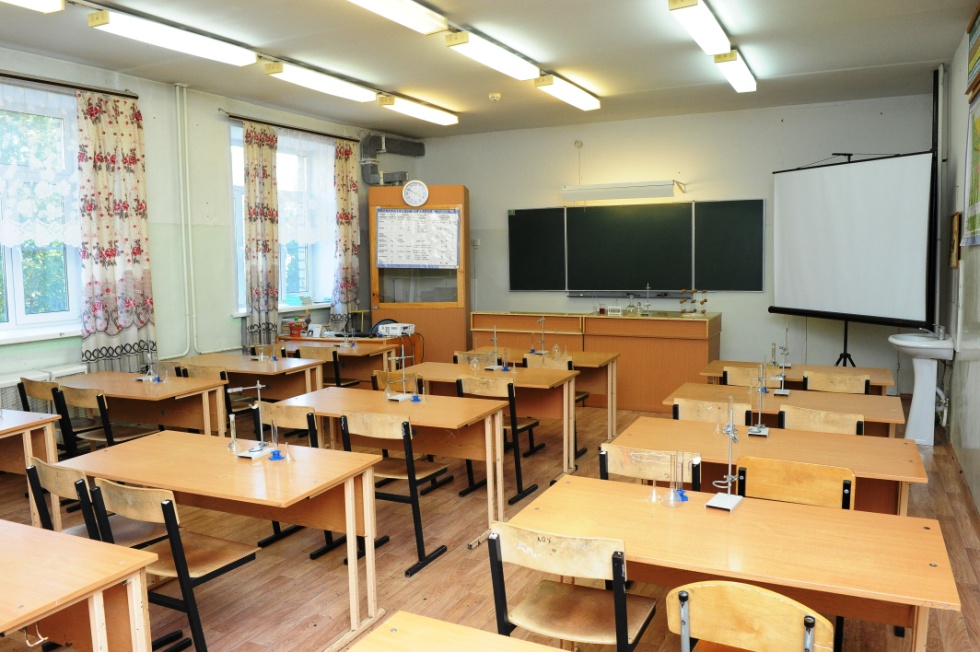 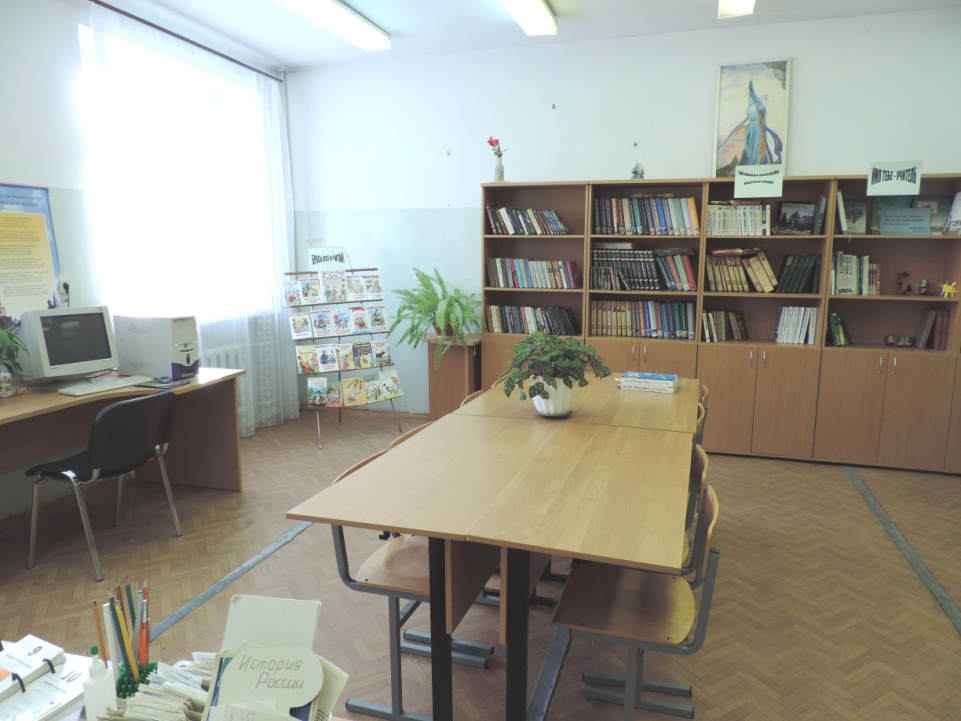 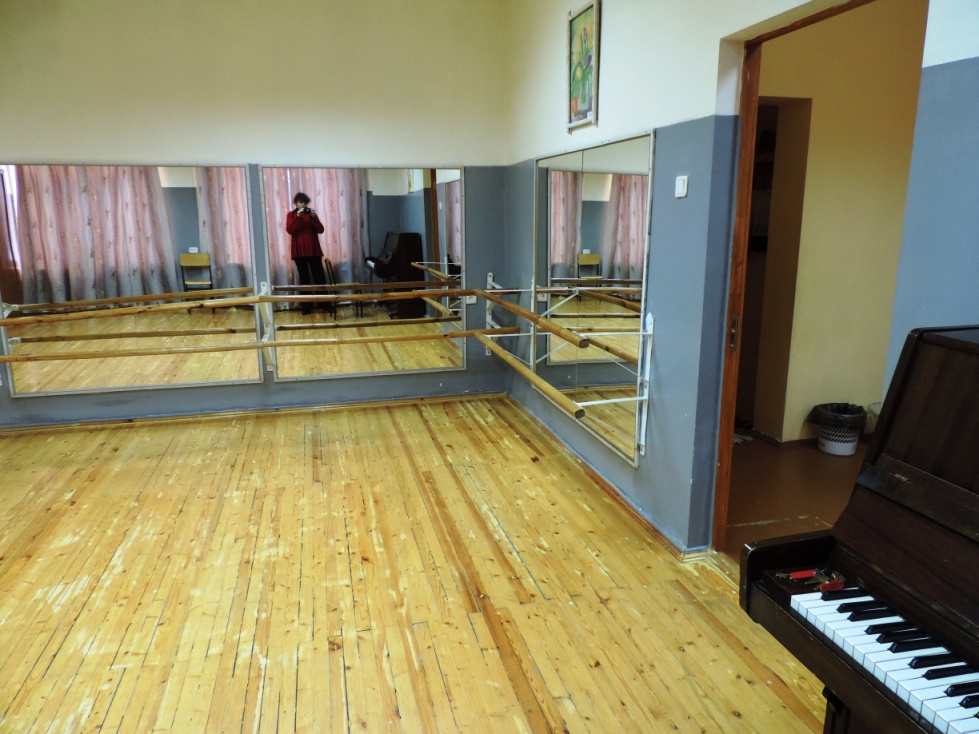 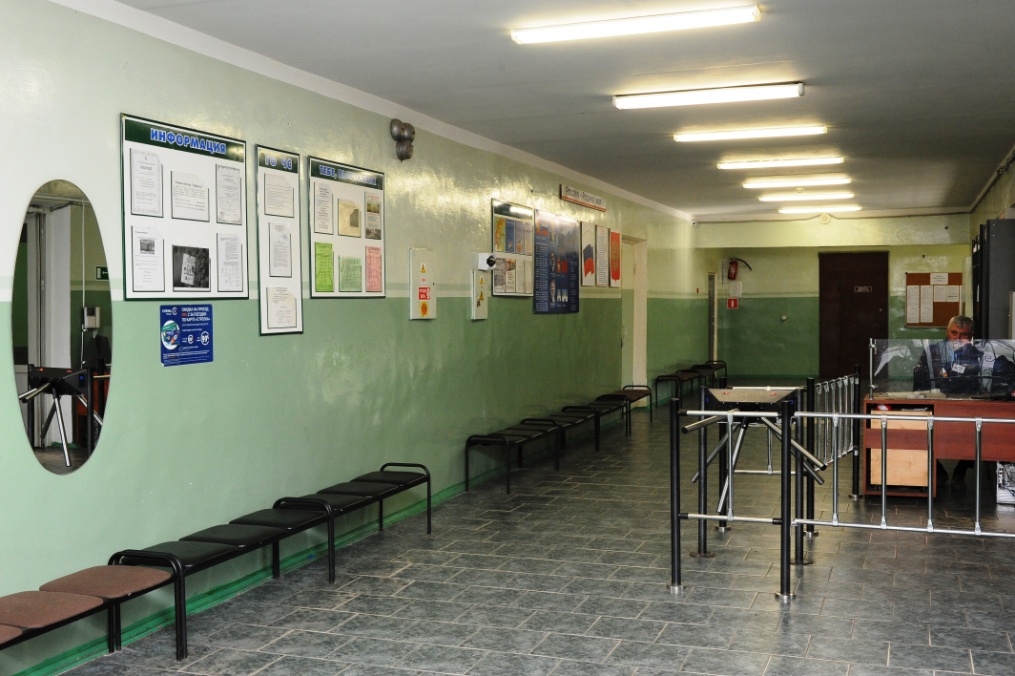 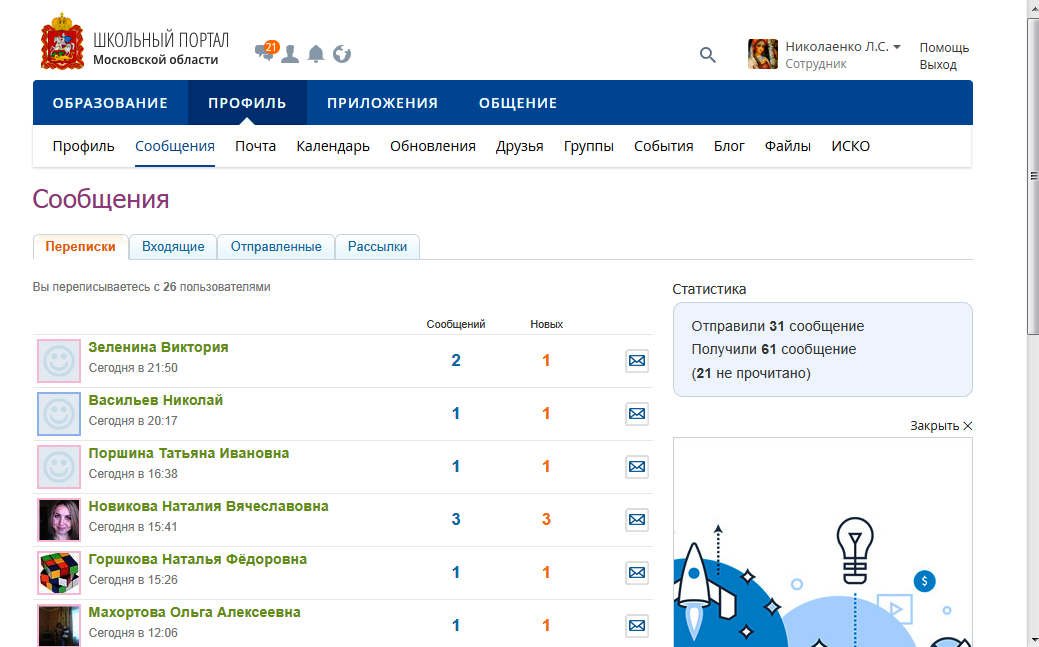 Критерий 3. Доступность услуг для инвалидов
пандусы (подъемные платформы)
 выделенная стоянка для автотранспортных средств инвалидов;
расширенные дверные проемы; адаптированные поручни,  лифты, 
сменные кресла-коляски;
специально оборудованные санитарно-гигиенические помещения.
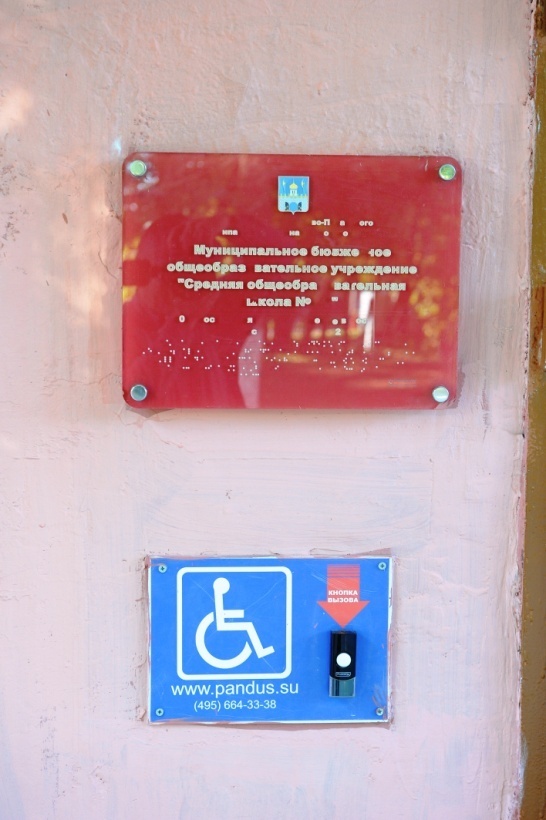 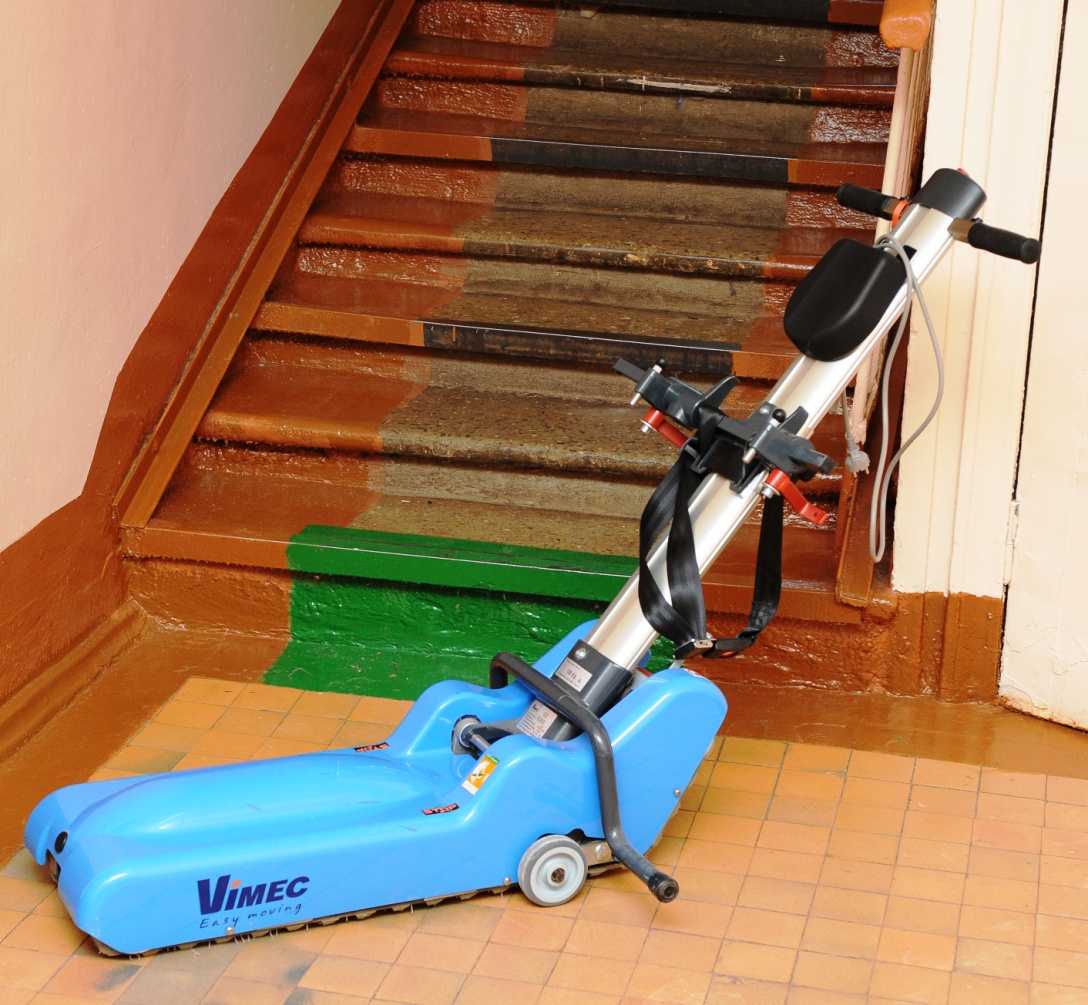 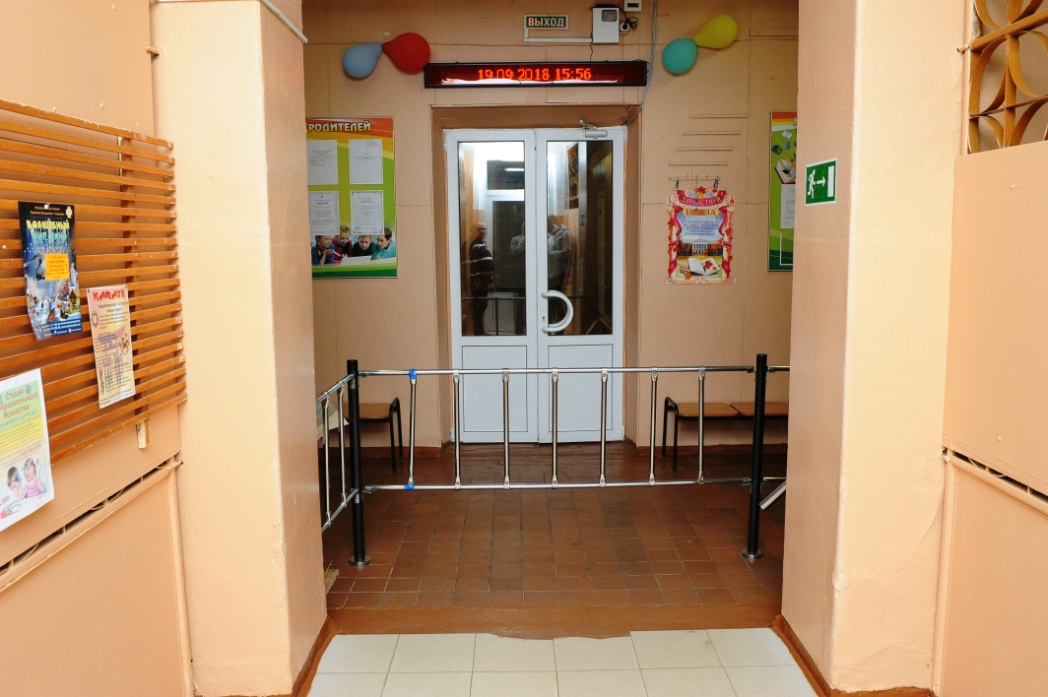 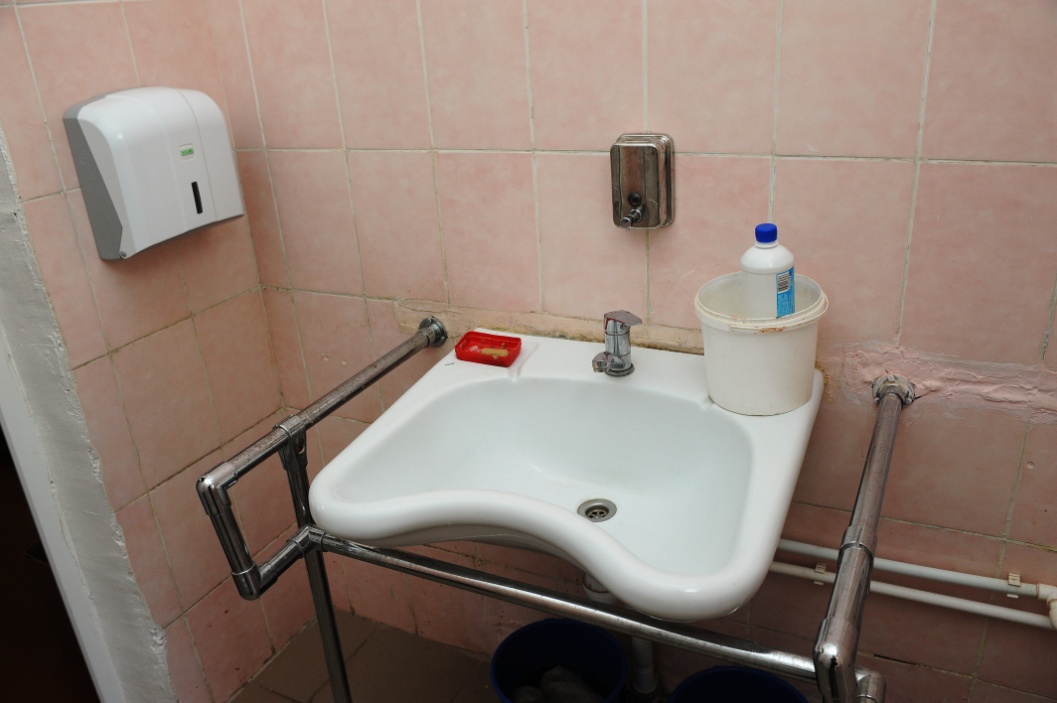 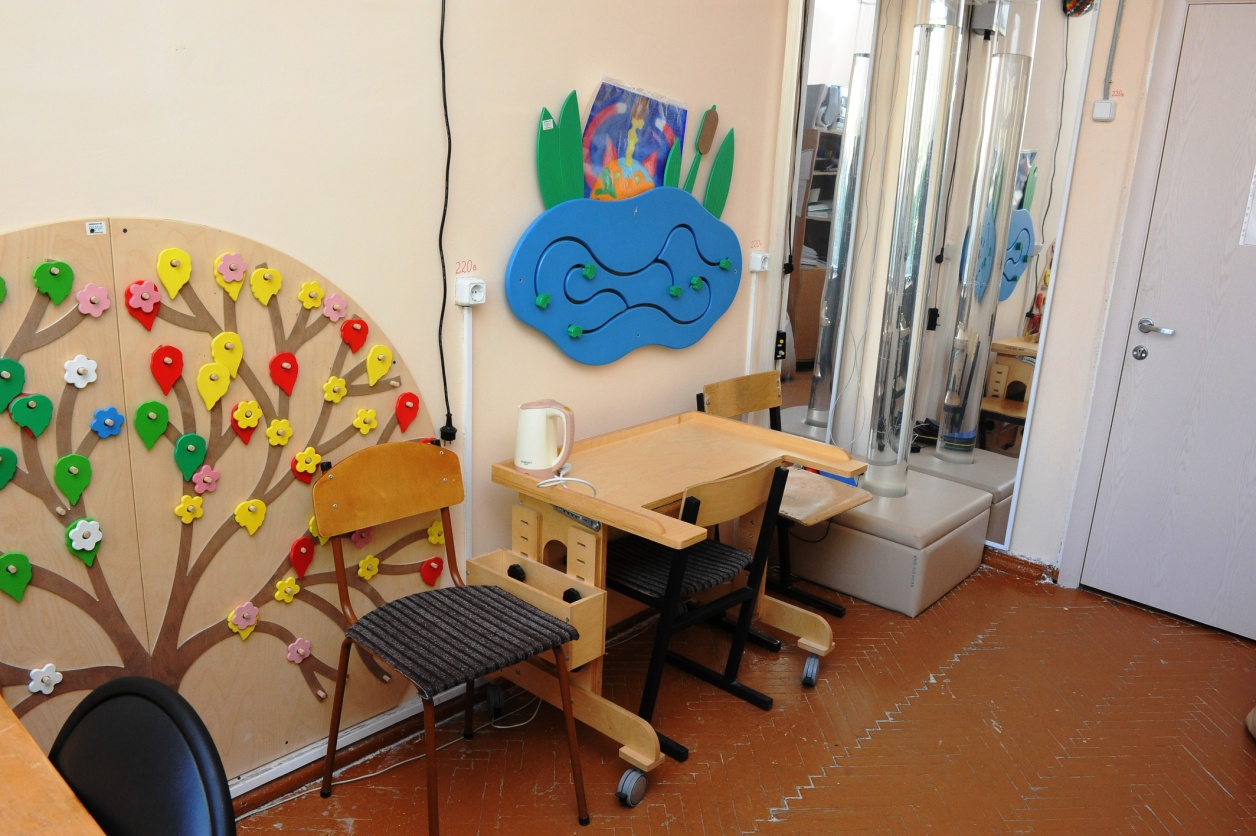 дублирование для инвалидов по слуху и зрению звуковой и зрительной информации;
 дублирование надписей, знаков и иной текстовой и графической информации знаками, выполненными рельефно-точечным шрифтом Брайля; 
возможность предоставления инвалидам по слуху (слуху и зрению) услуг сурдопереводчика (тифлосурдопереводчика); 
наличие альтернативной версии официального сайта организации социальной сферы в сети "Интернет" для инвалидов по зрению; 
наличие работников в организации, прошедшими необходимое обучение (инструктирование) по сопровождению инвалидов в помещениях организации социальной сферы и на прилегающей территории; 
наличие возможности предоставления услуги в дистанционном режиме или на дому
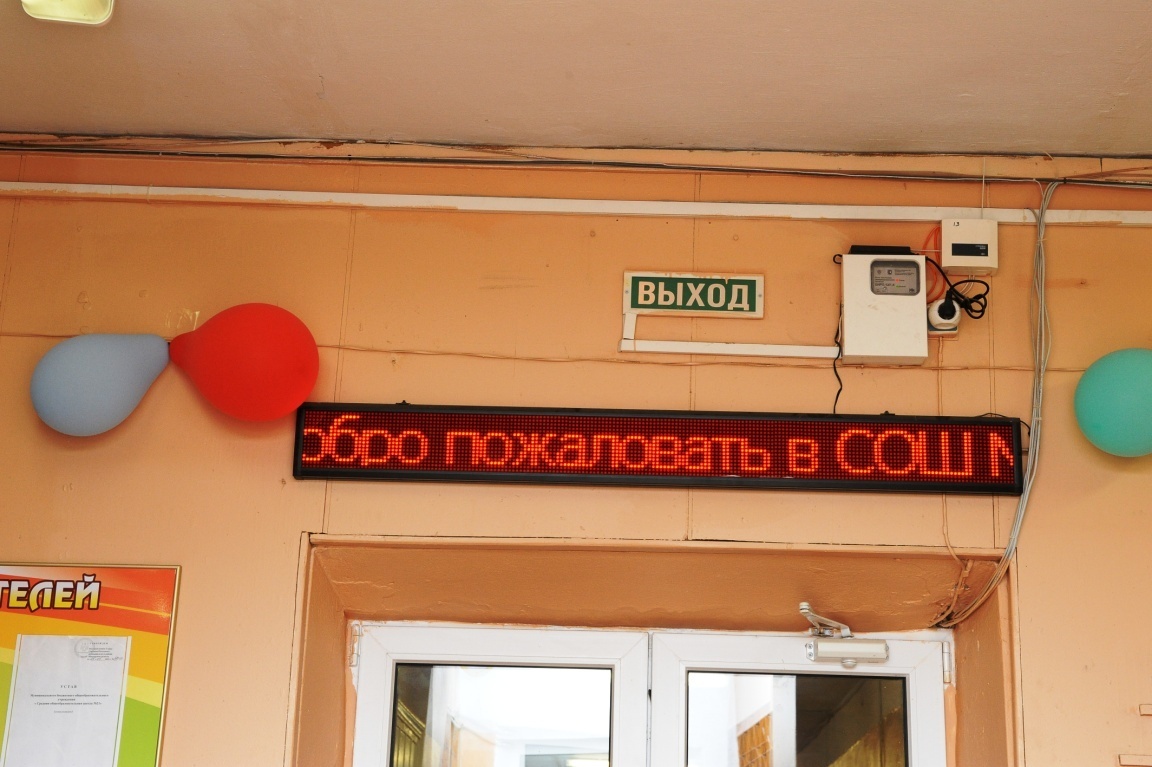 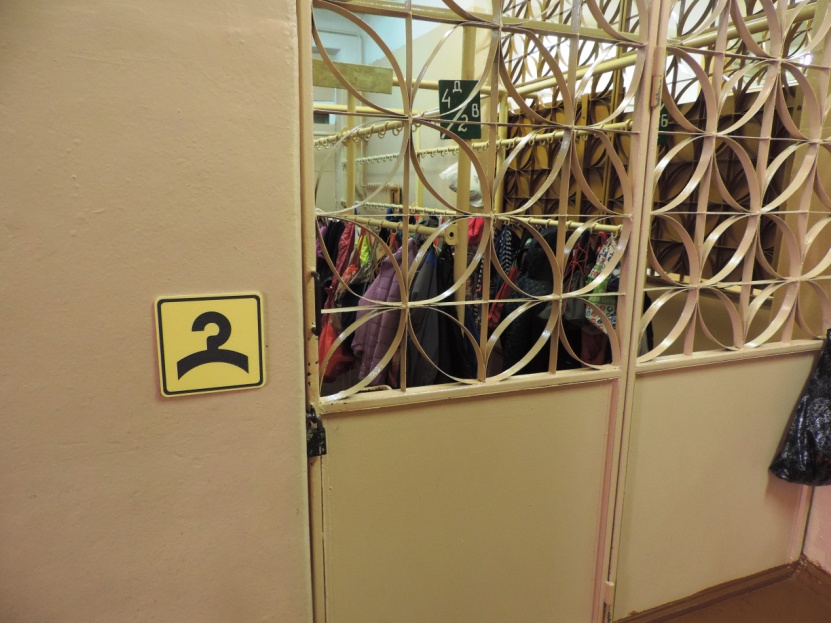 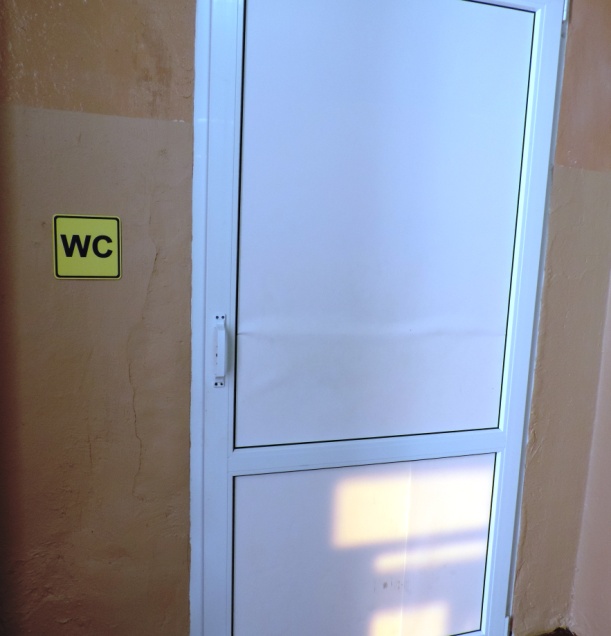 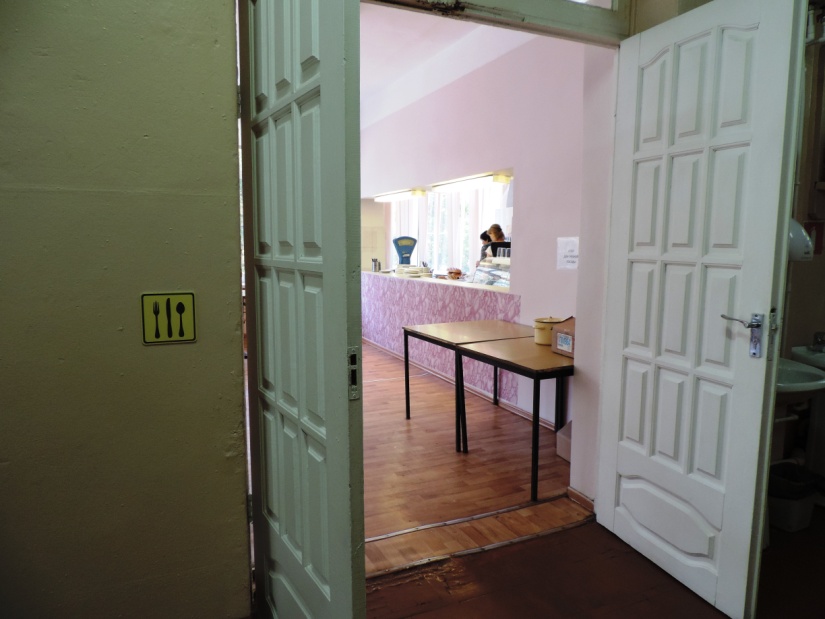 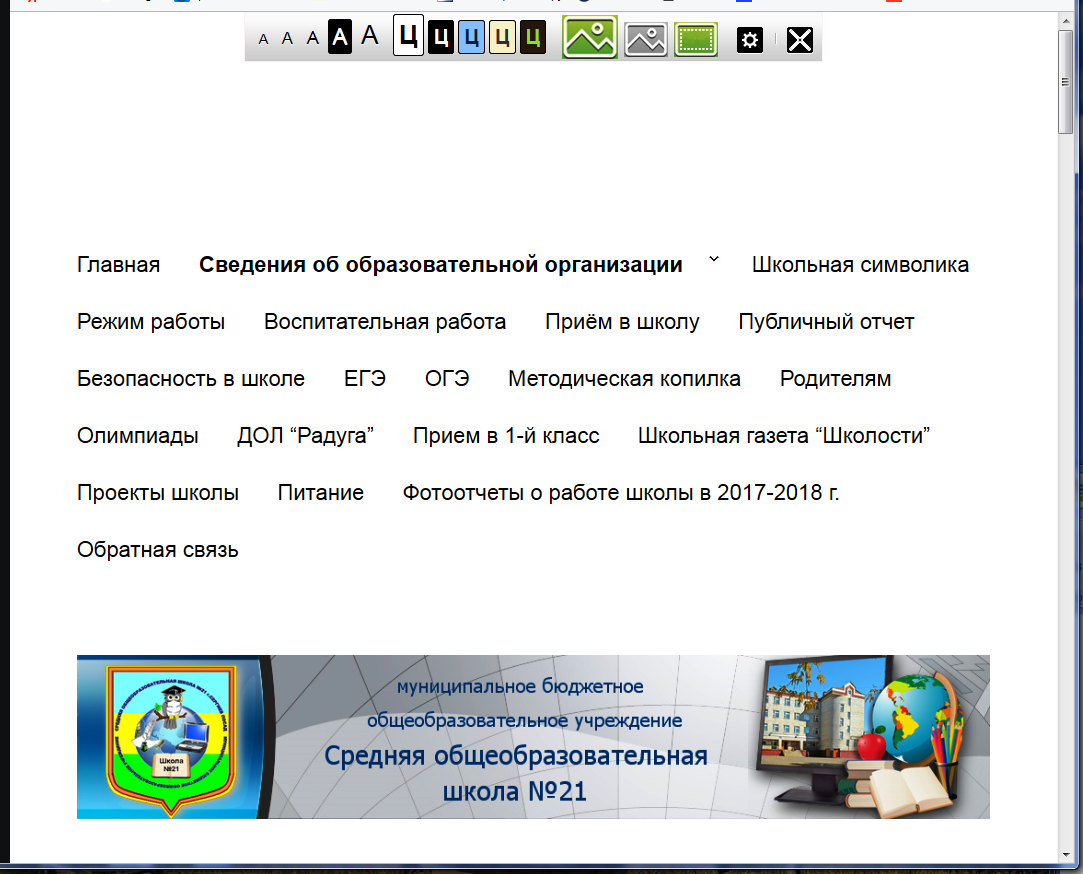 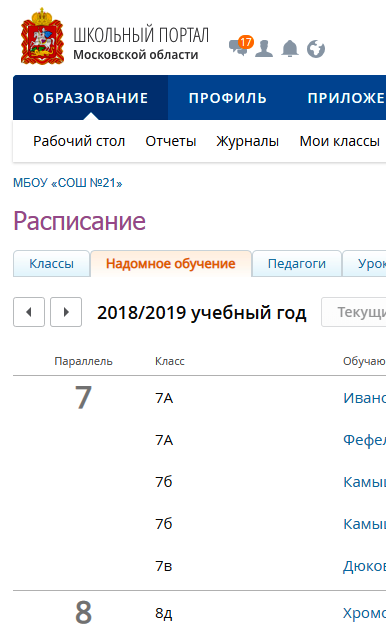